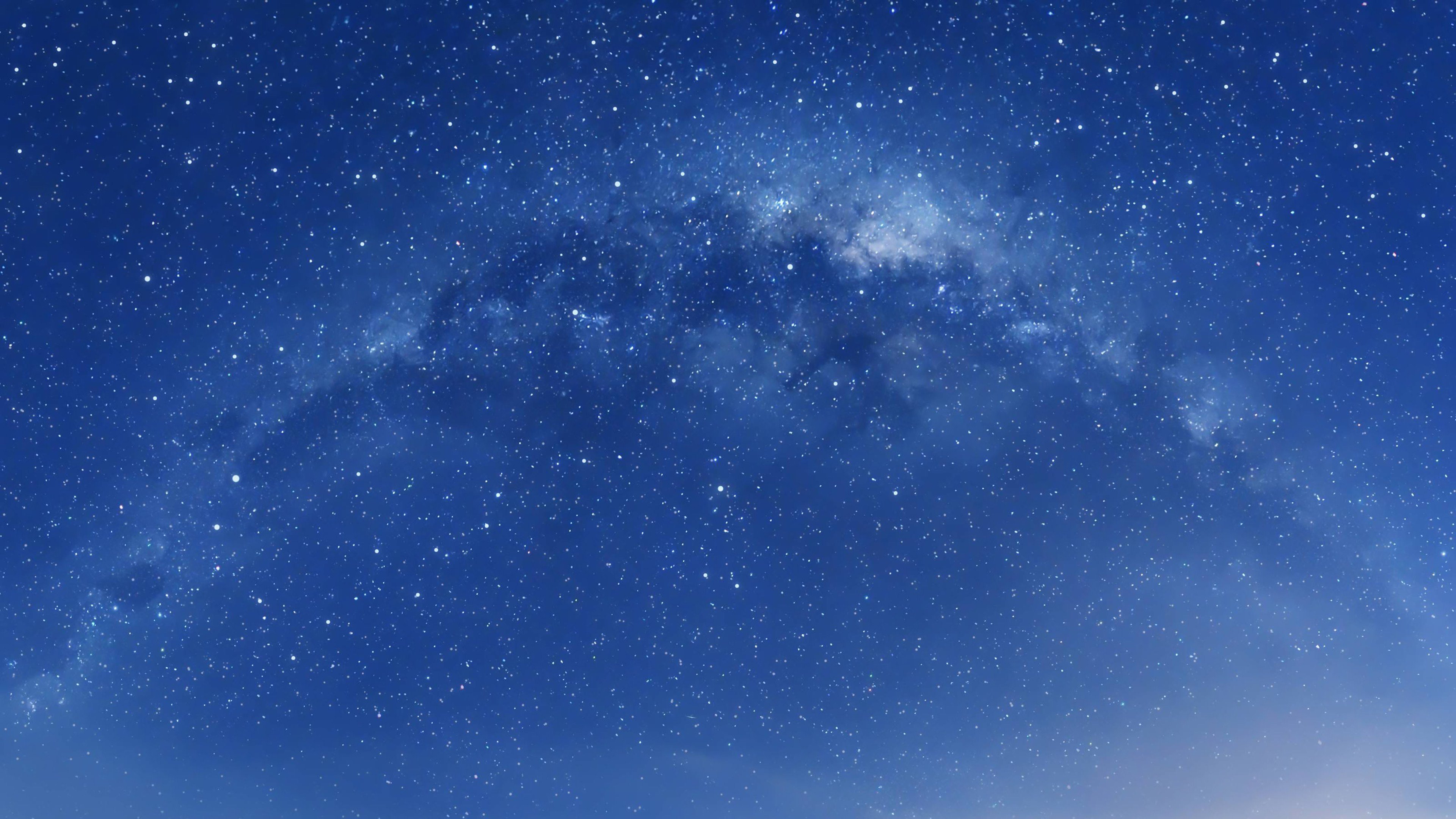 天文学入门
第6课，星系与暗物质
张帅
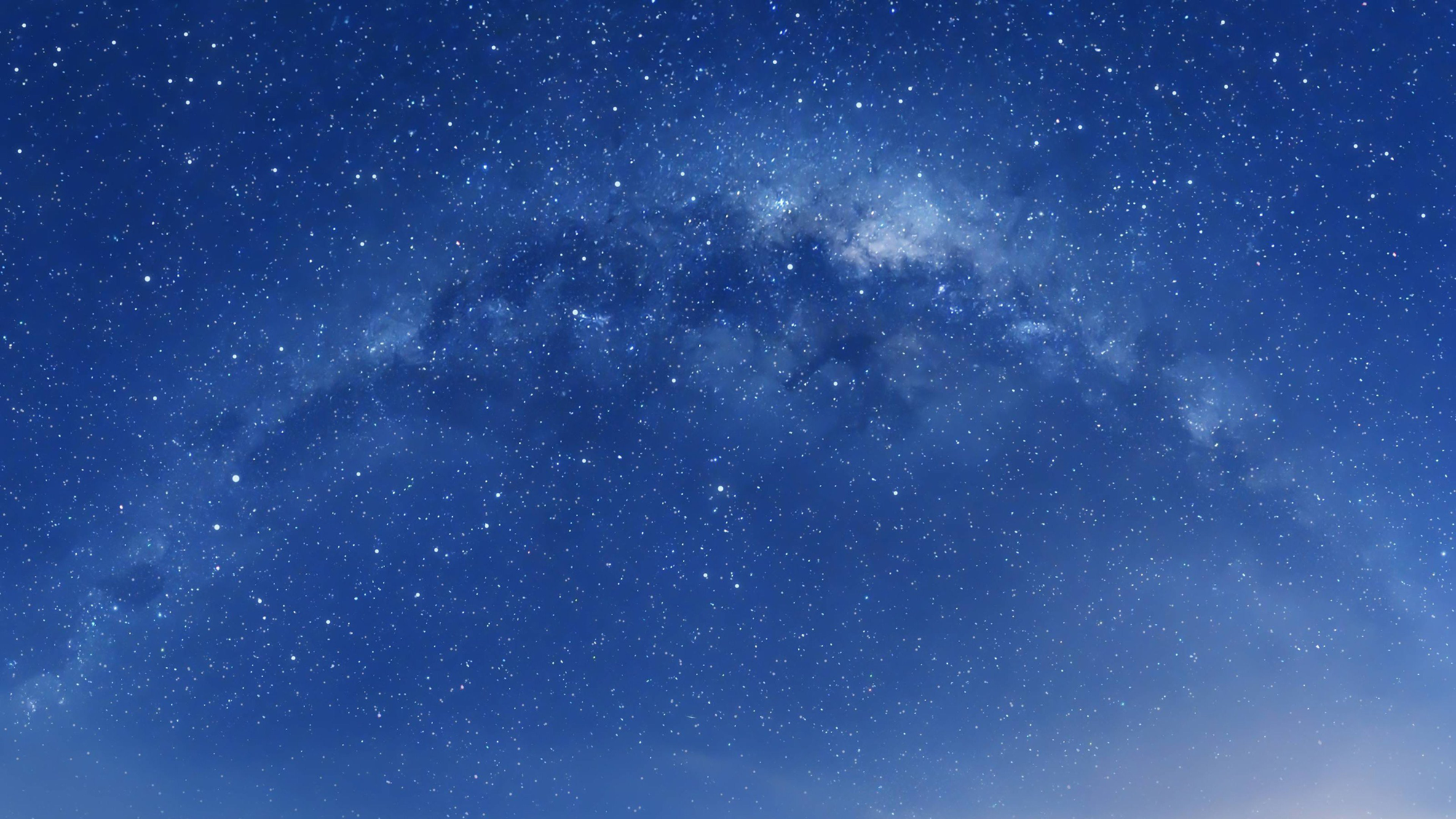 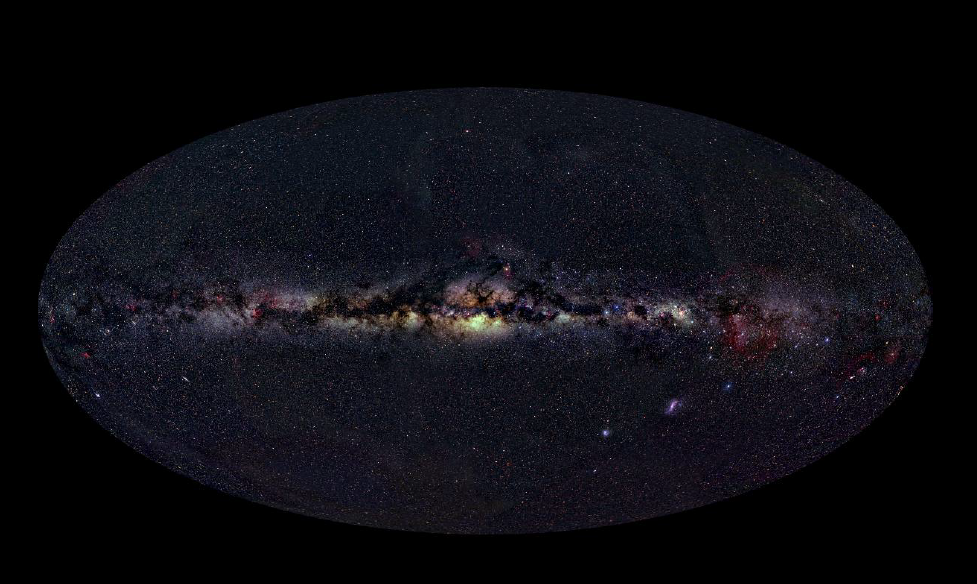 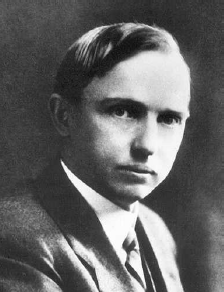 威廉·赫歇尔
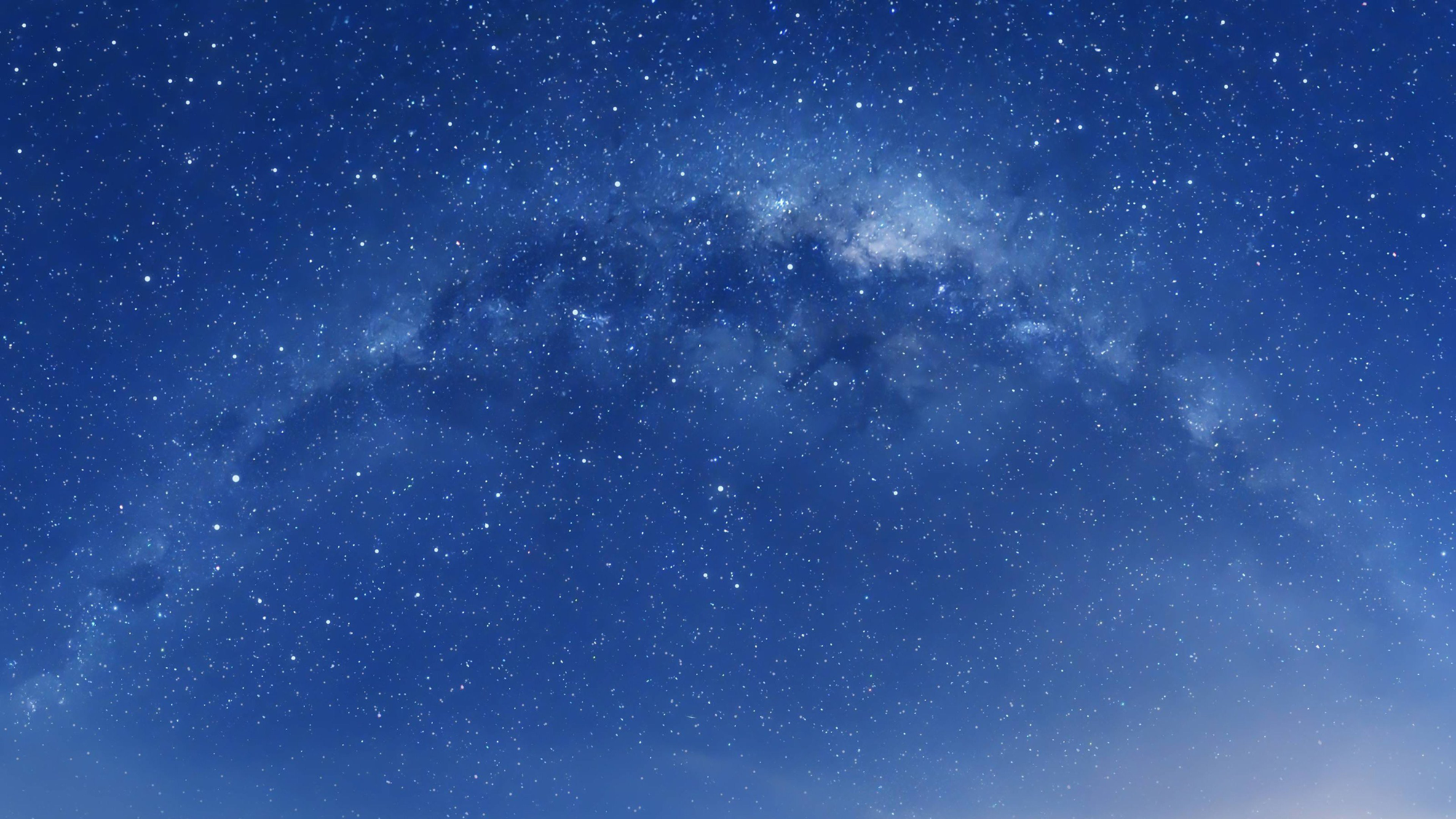 球状星团散点图
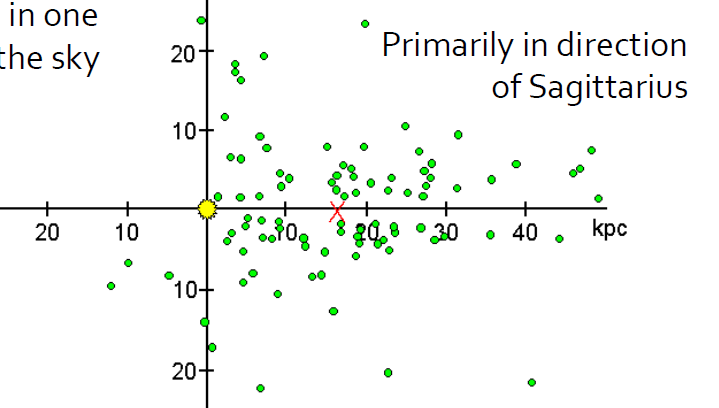 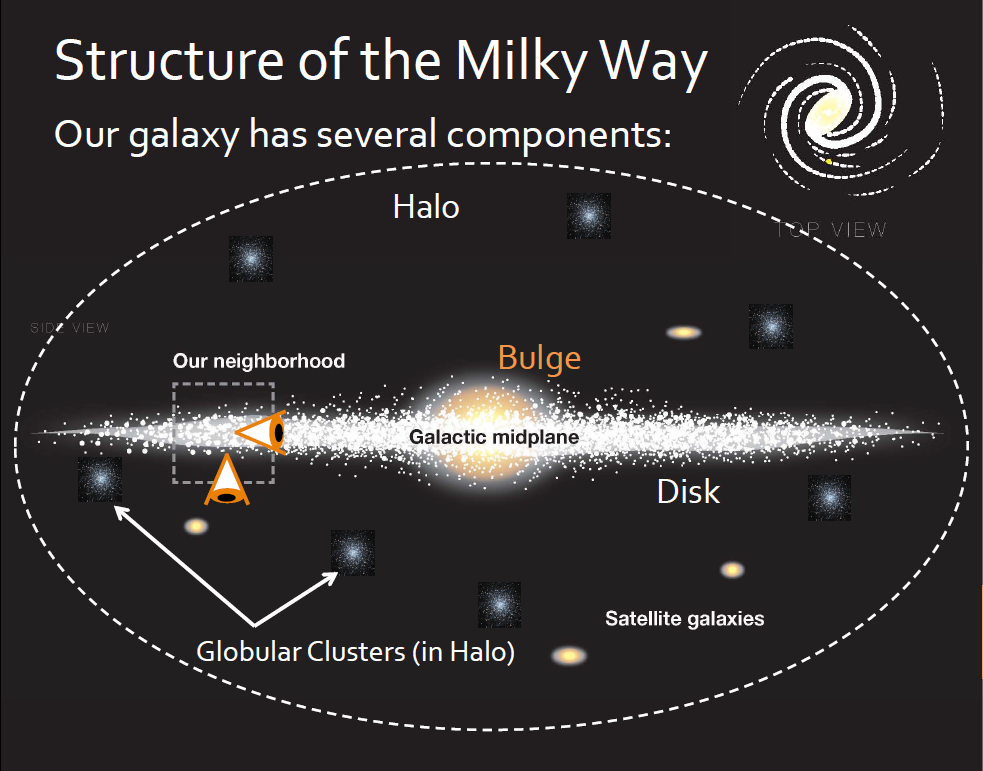 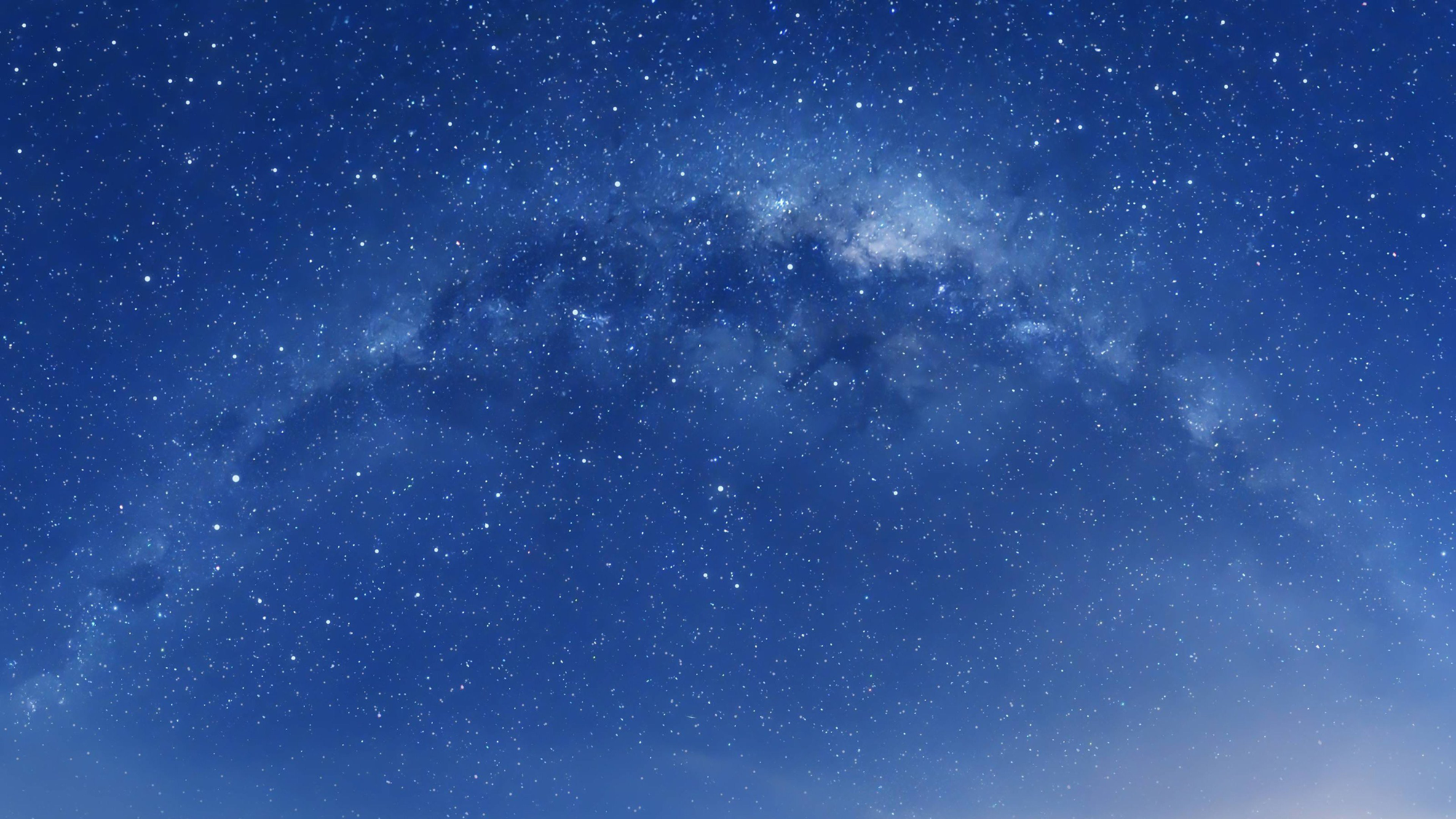 银晕（1%）
银盘（75%）
银核（25%）
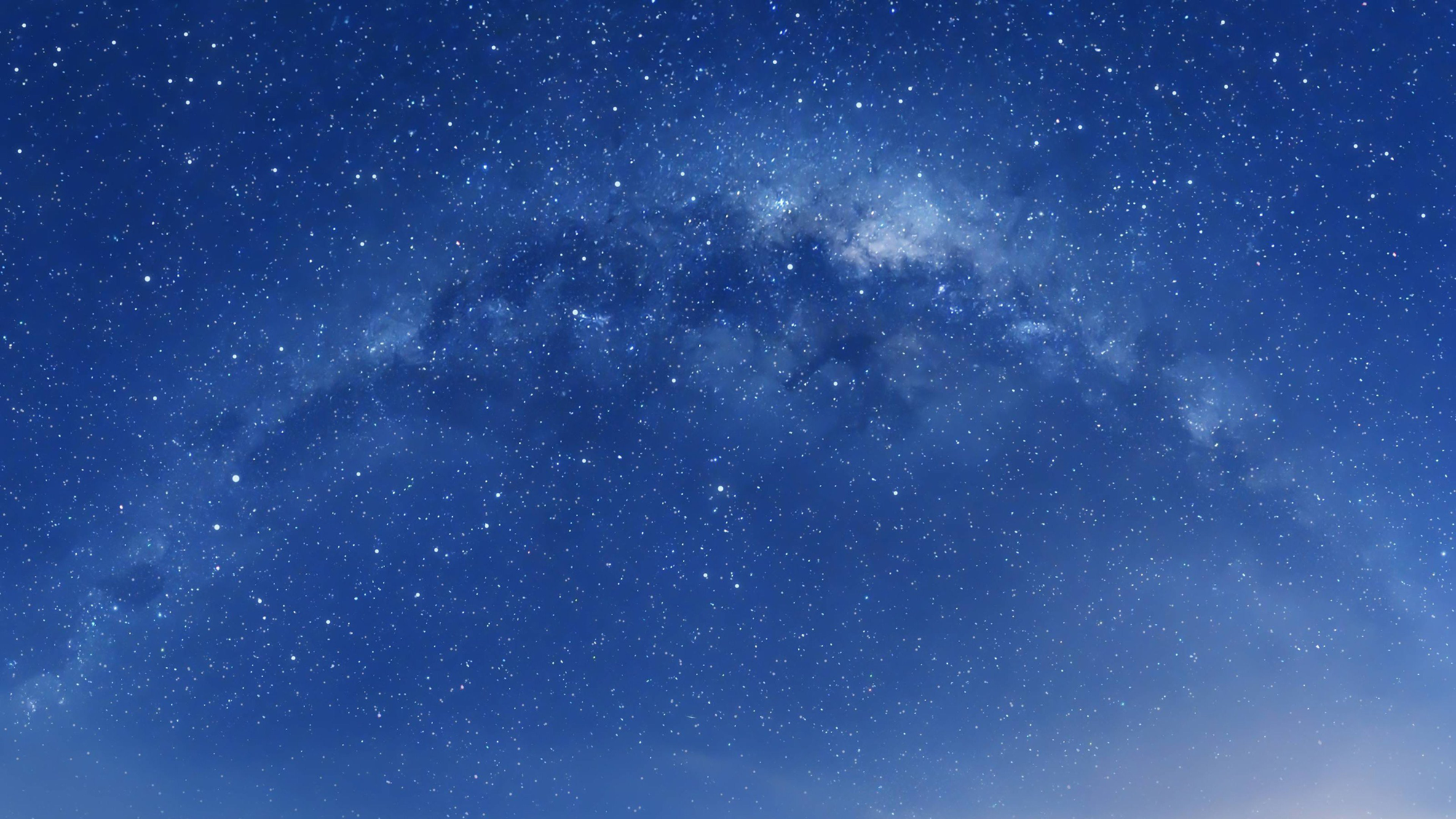 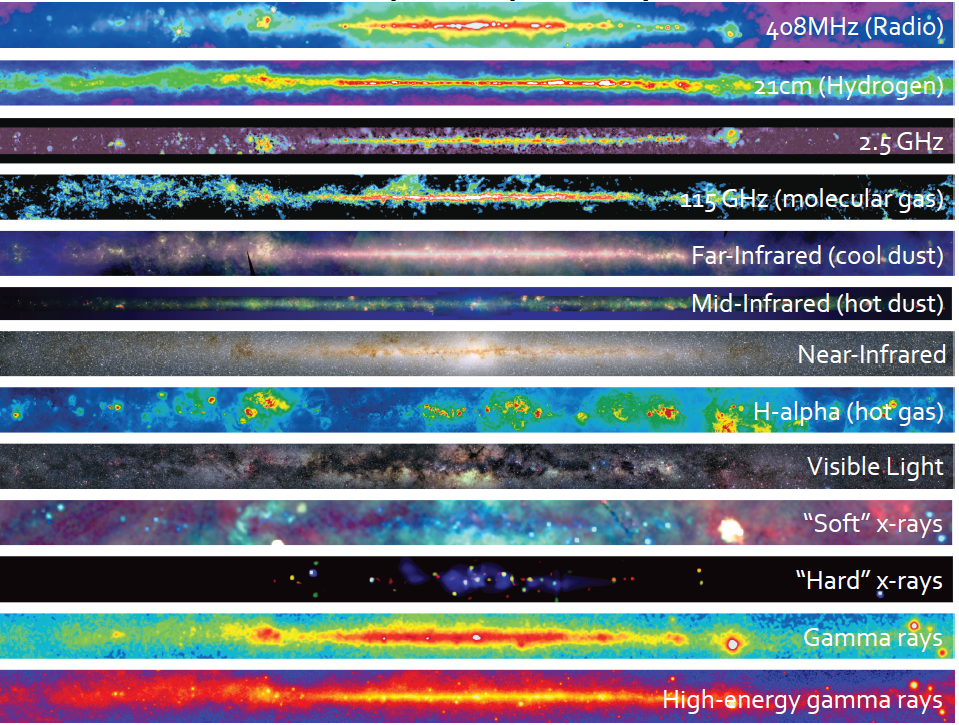 银河系的质量分布基本已经确定。。。


21cm
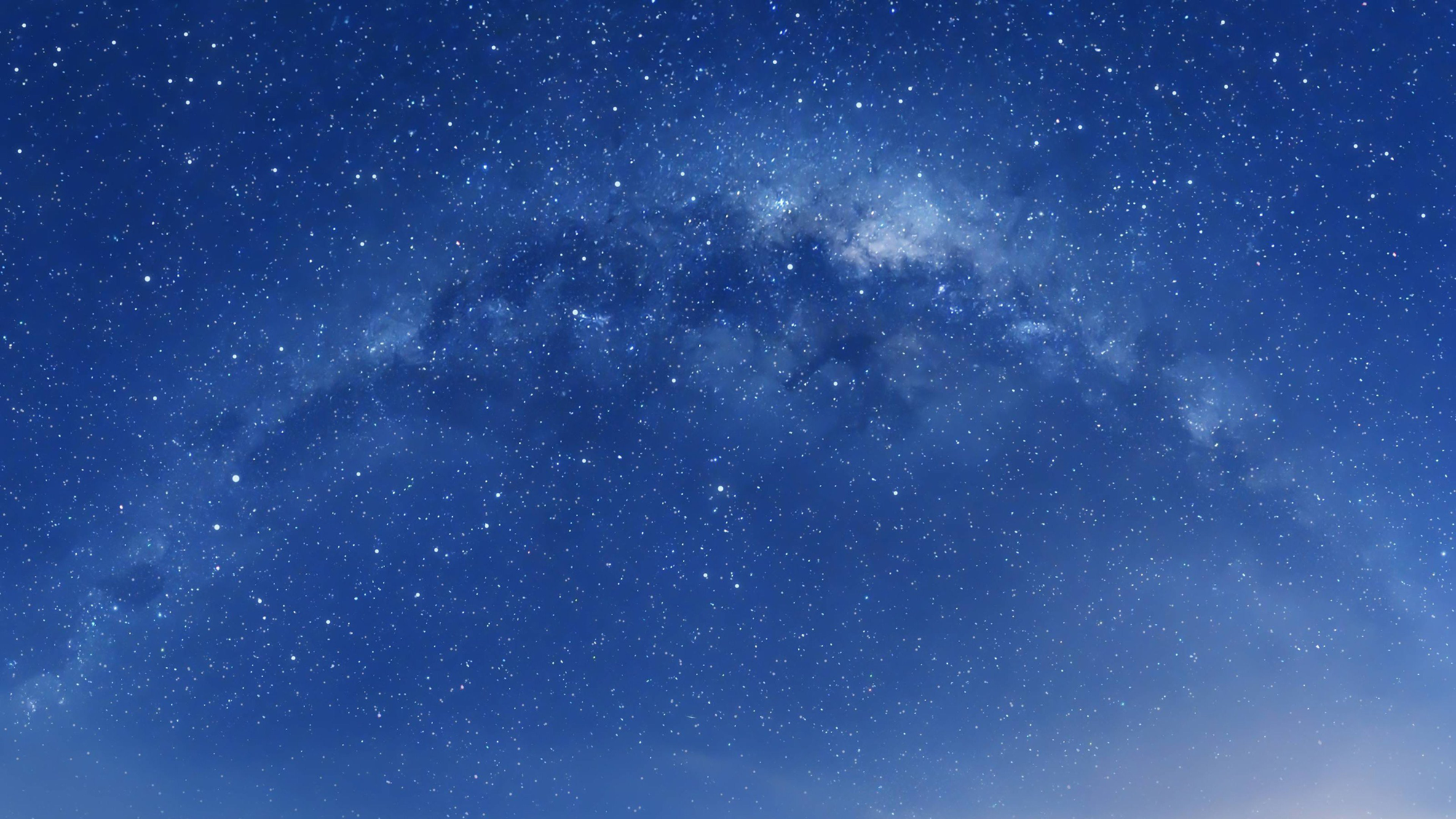 测量每个星星（星团）的位置
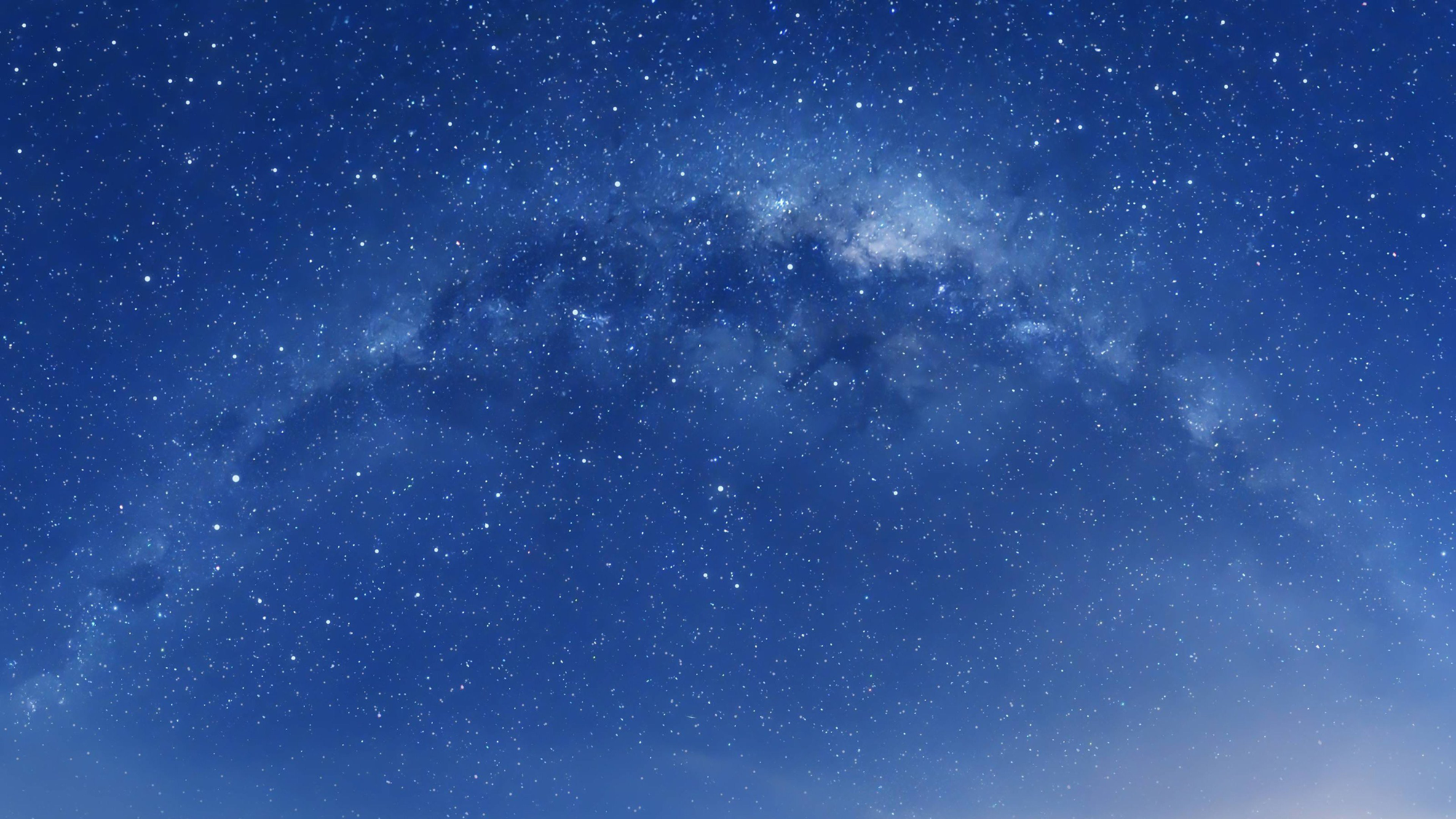 环绕速度
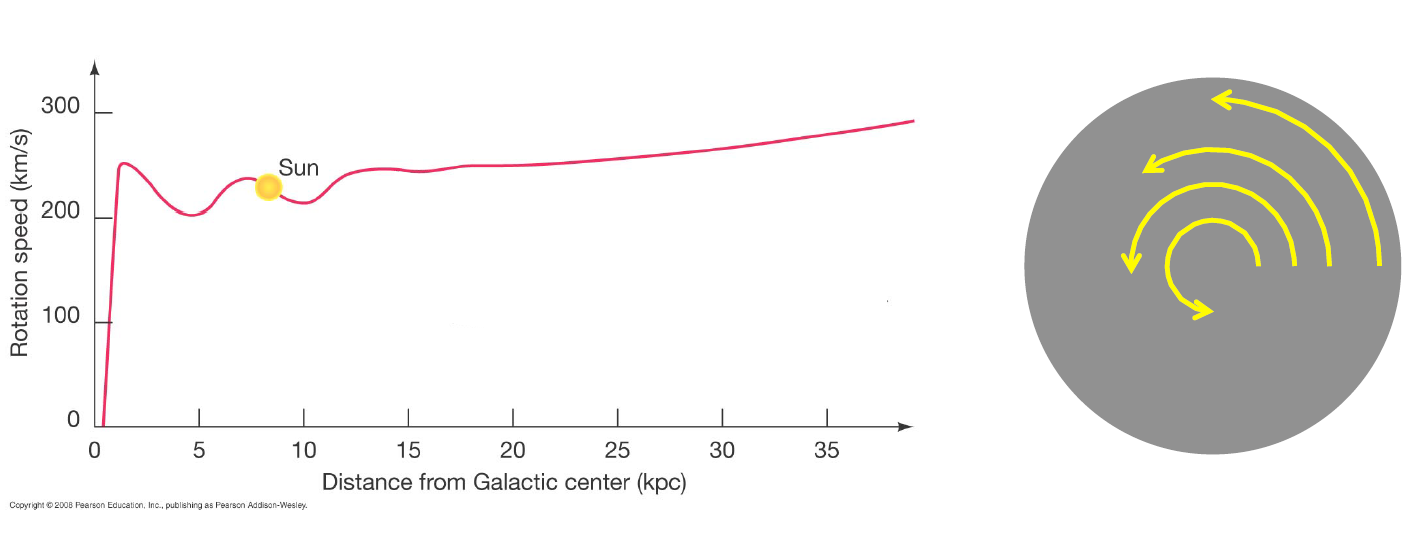 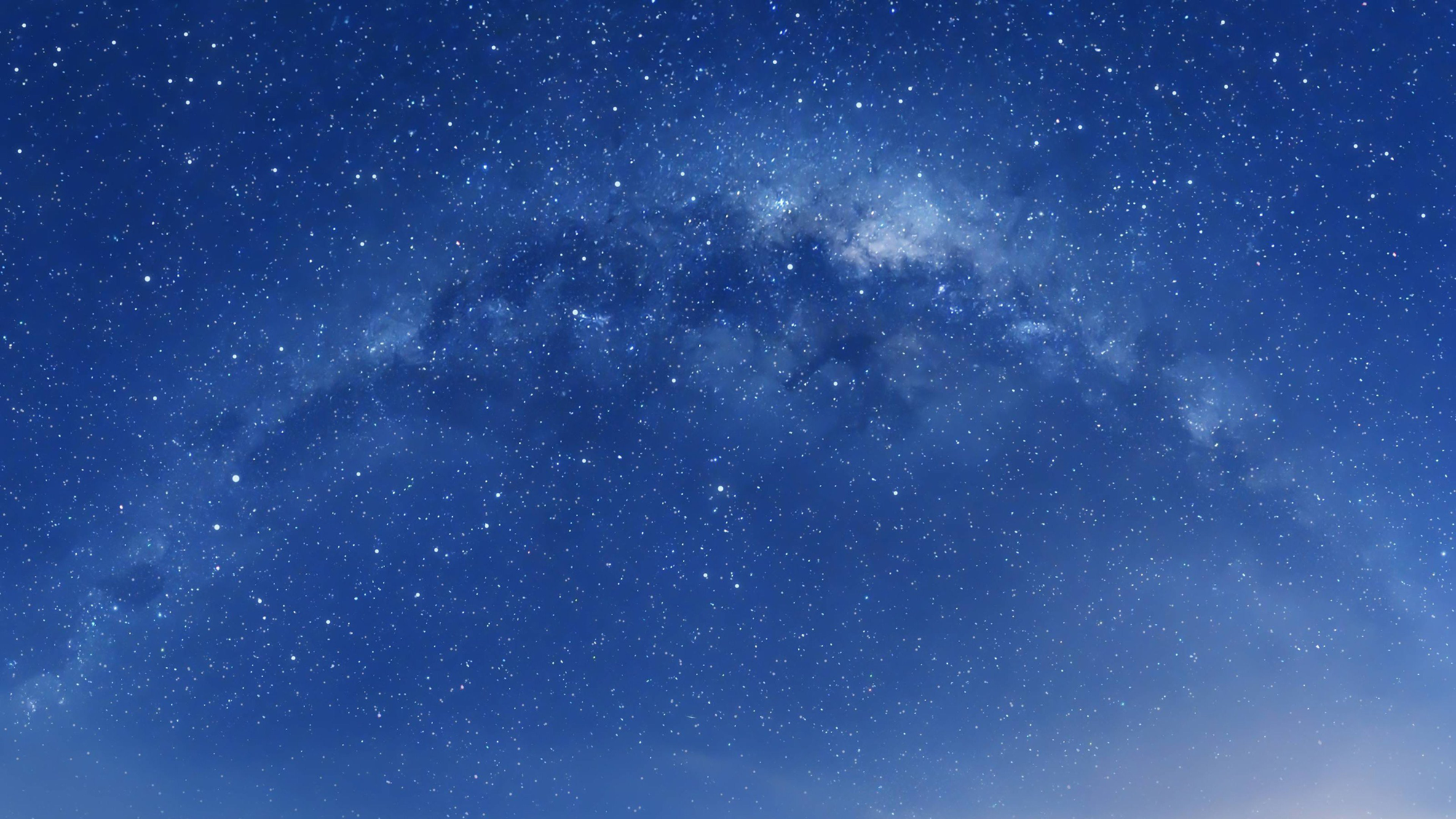 相对运动
核外匀速圆周运动
核内不规则运动
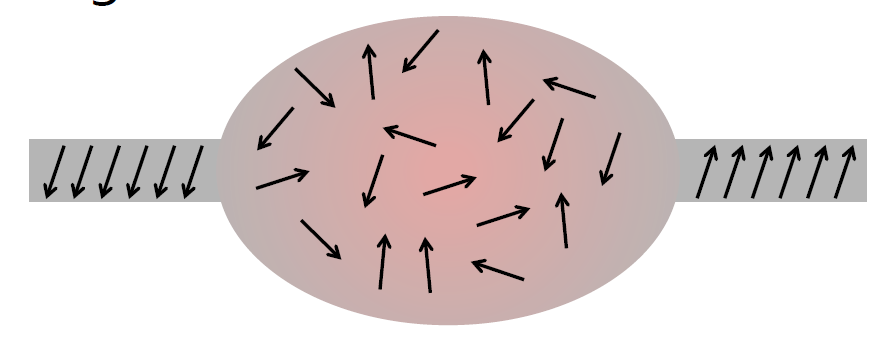 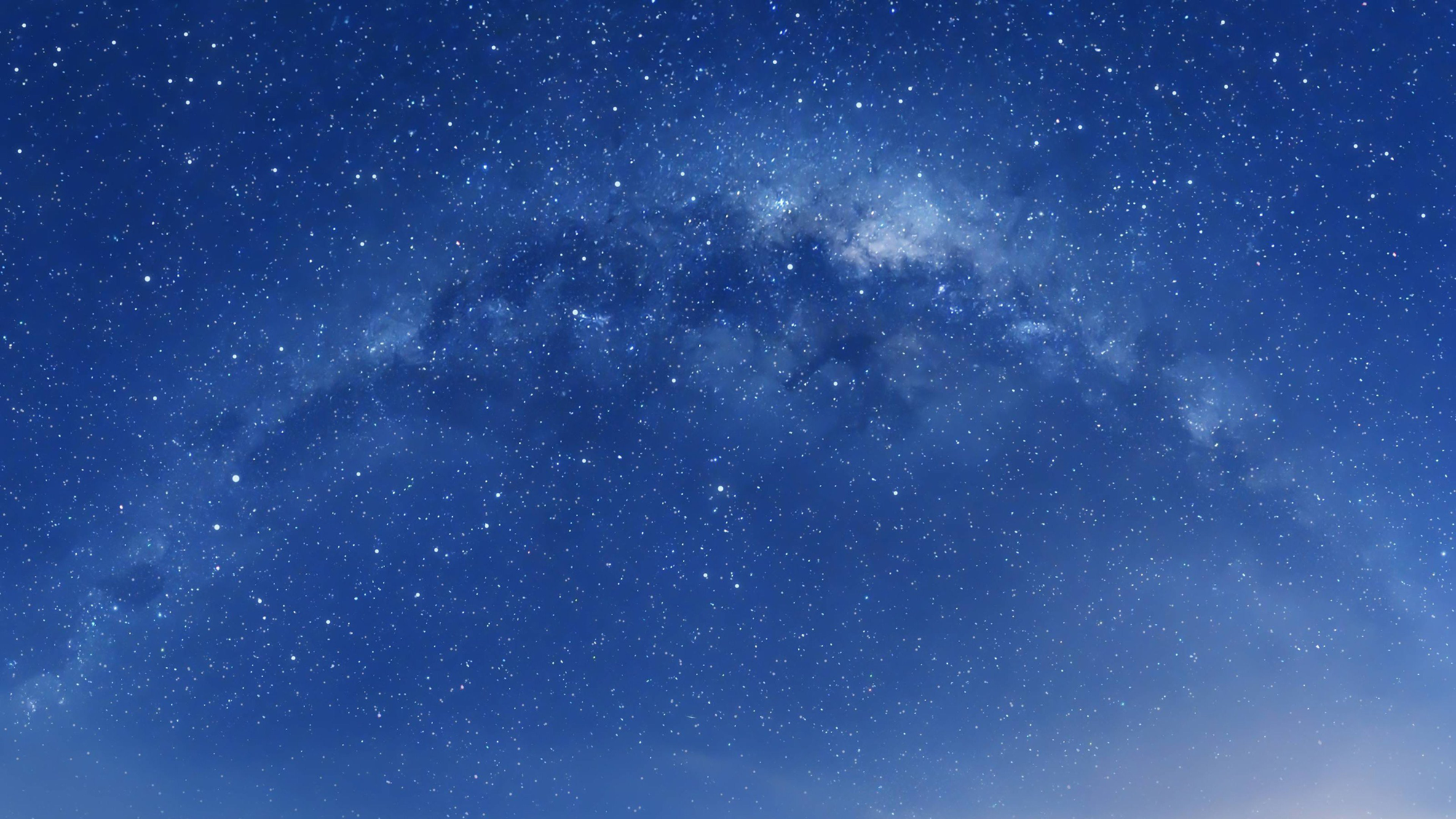 维里定理
1. 多体运动趋于稳定
2. 总质量，运动速率越大
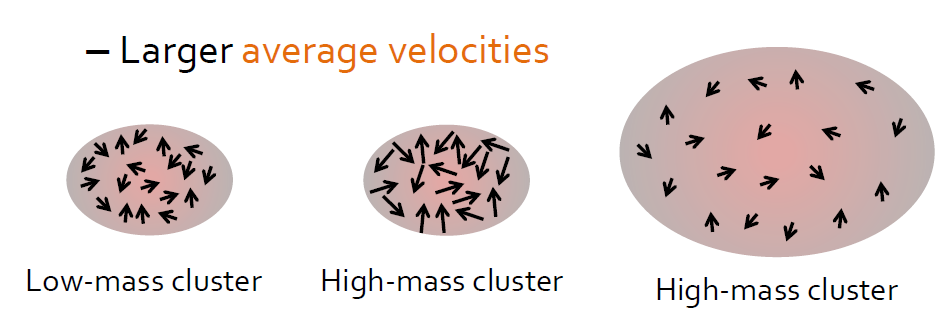 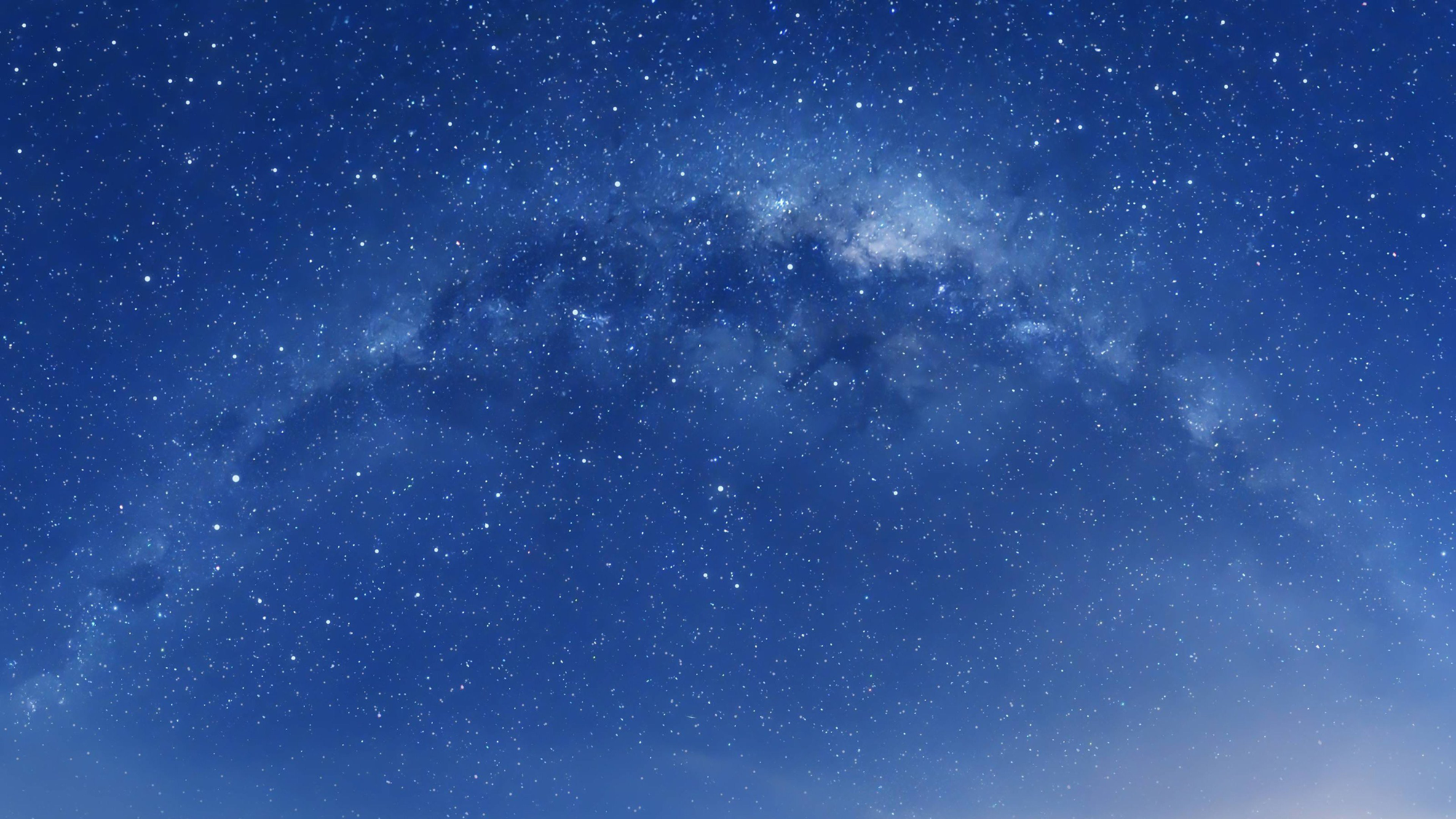 观测红移、蓝移
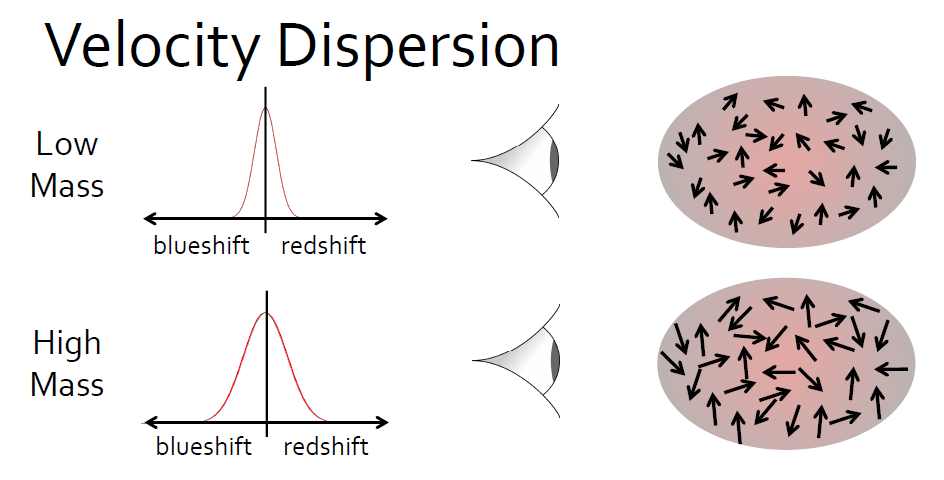 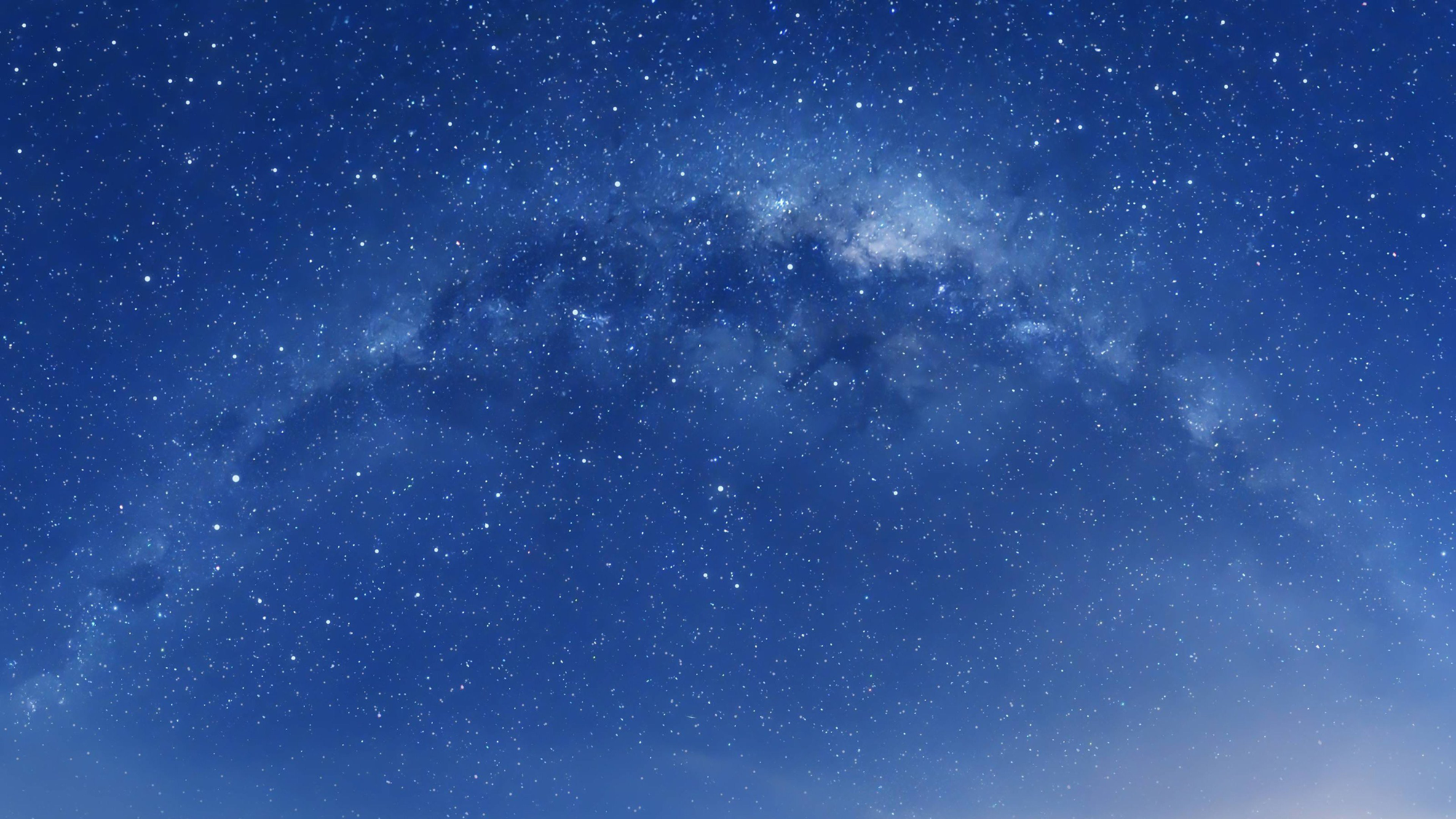 估算银河系质量
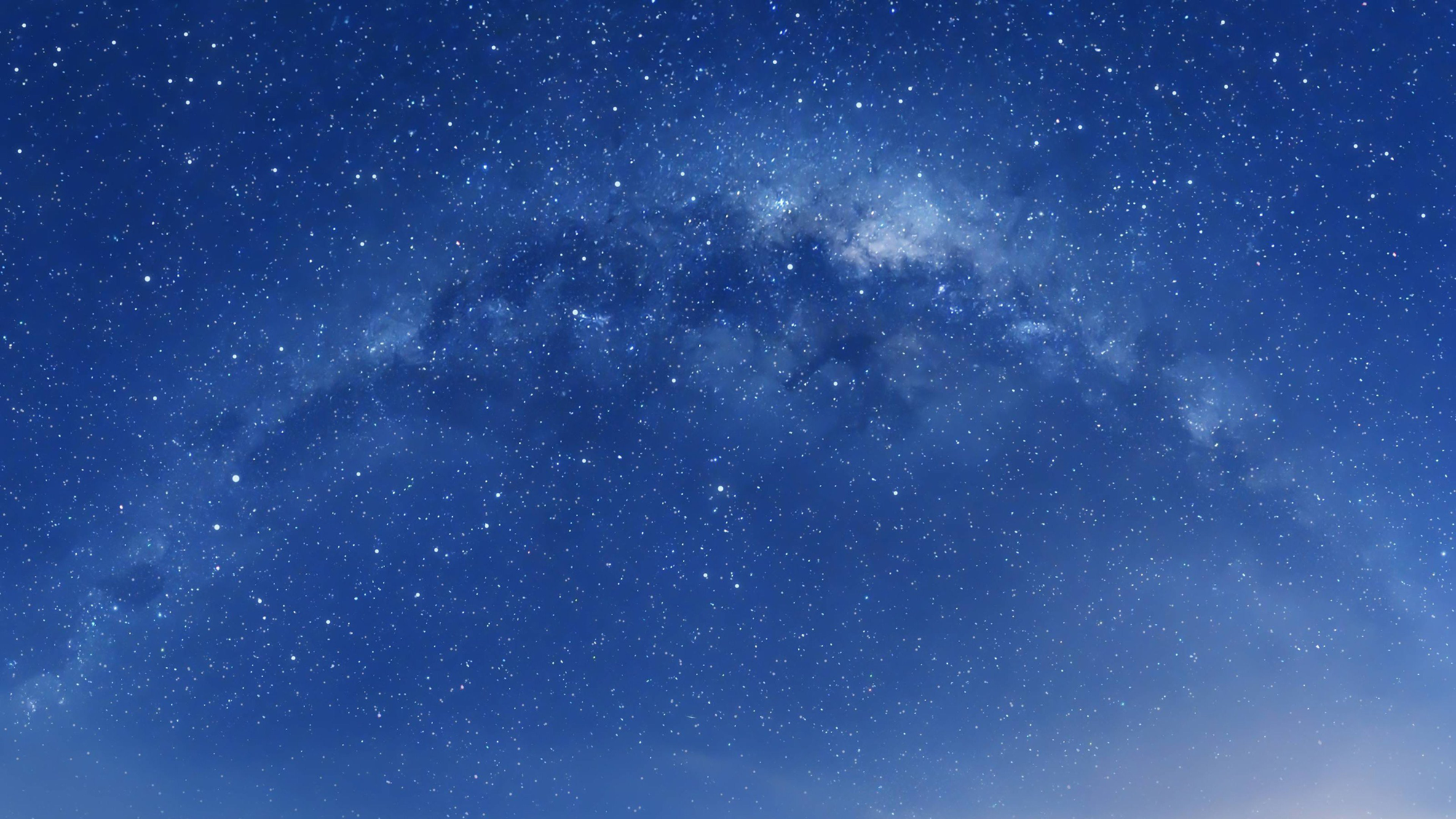 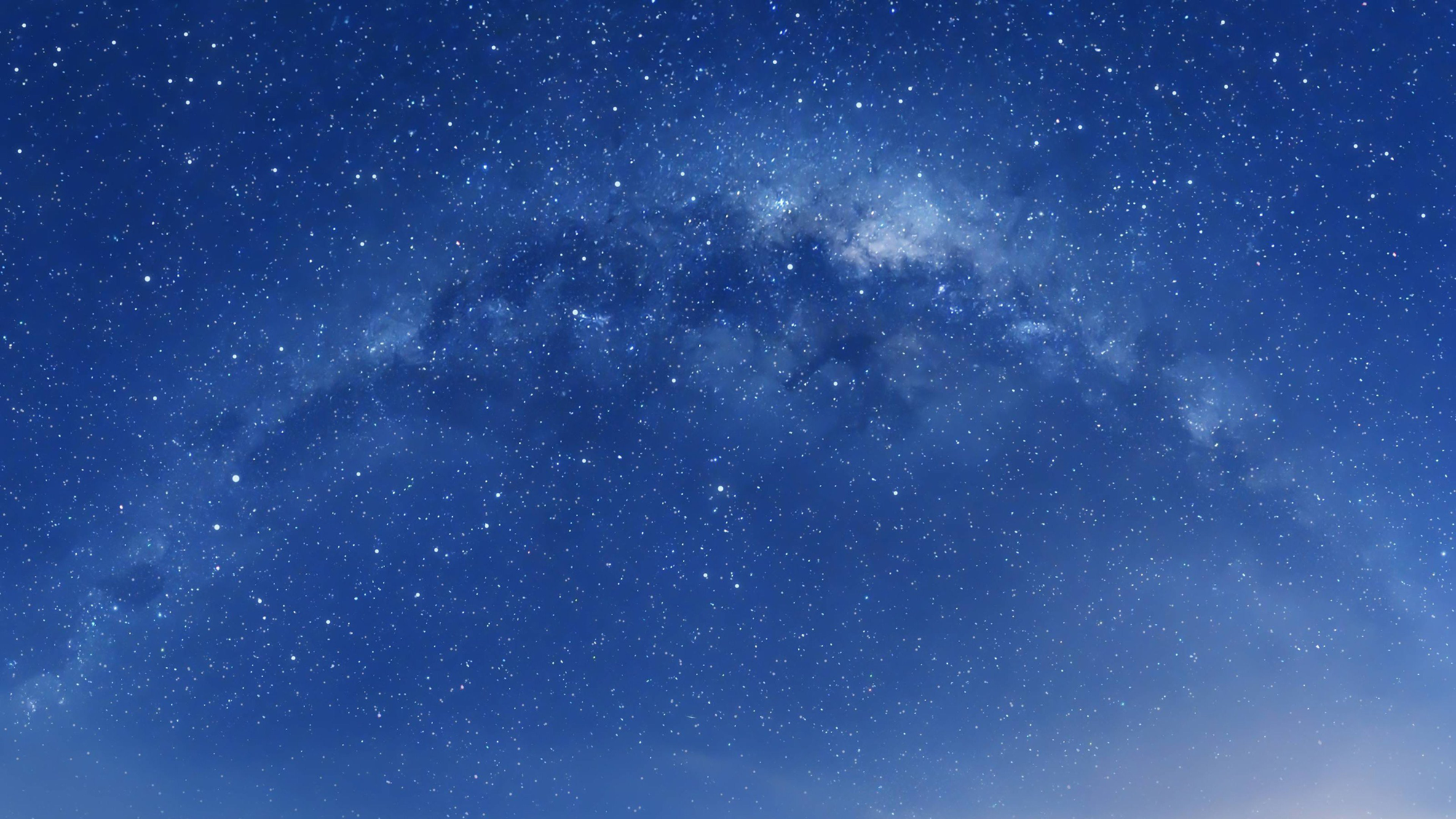 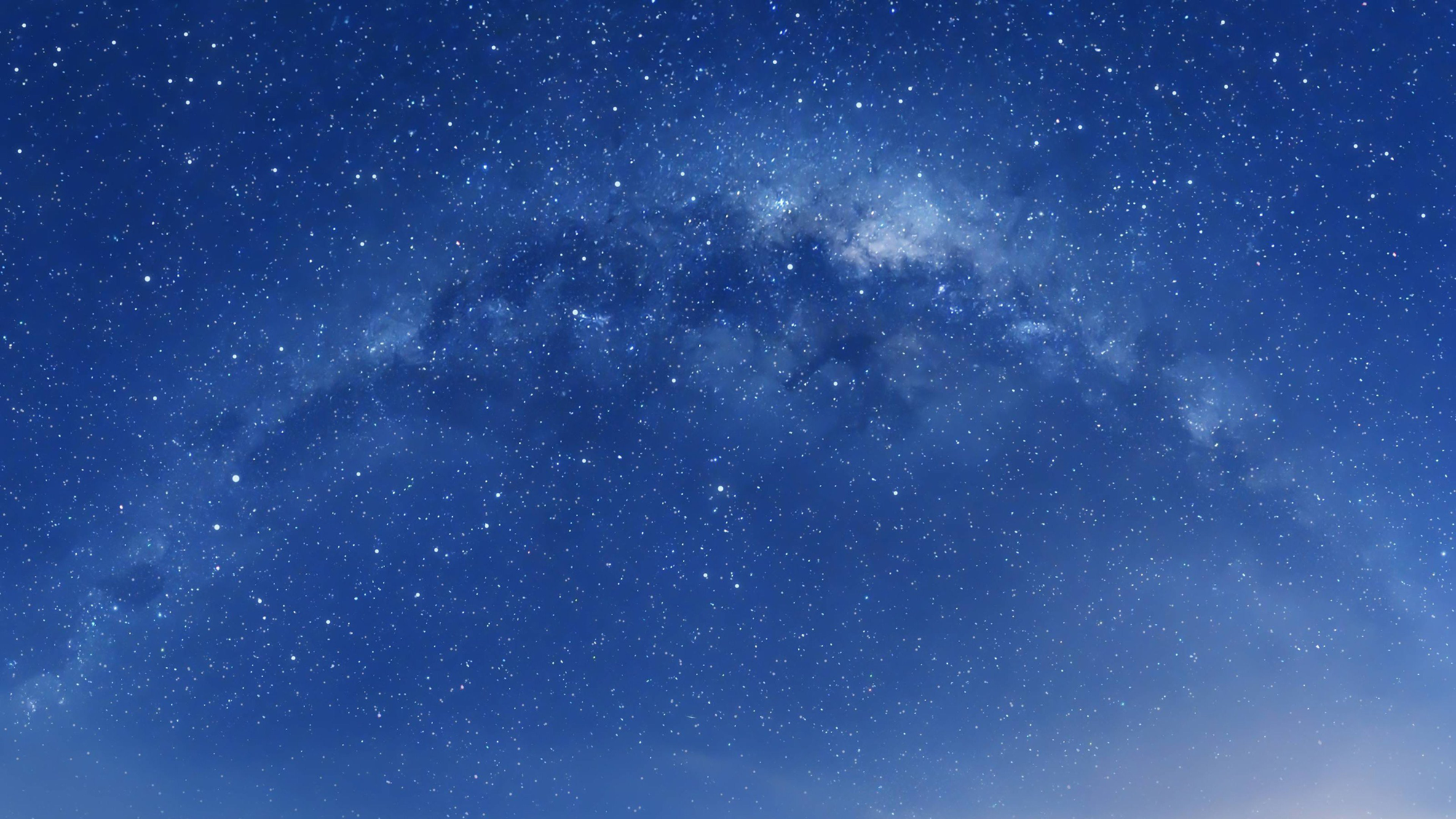 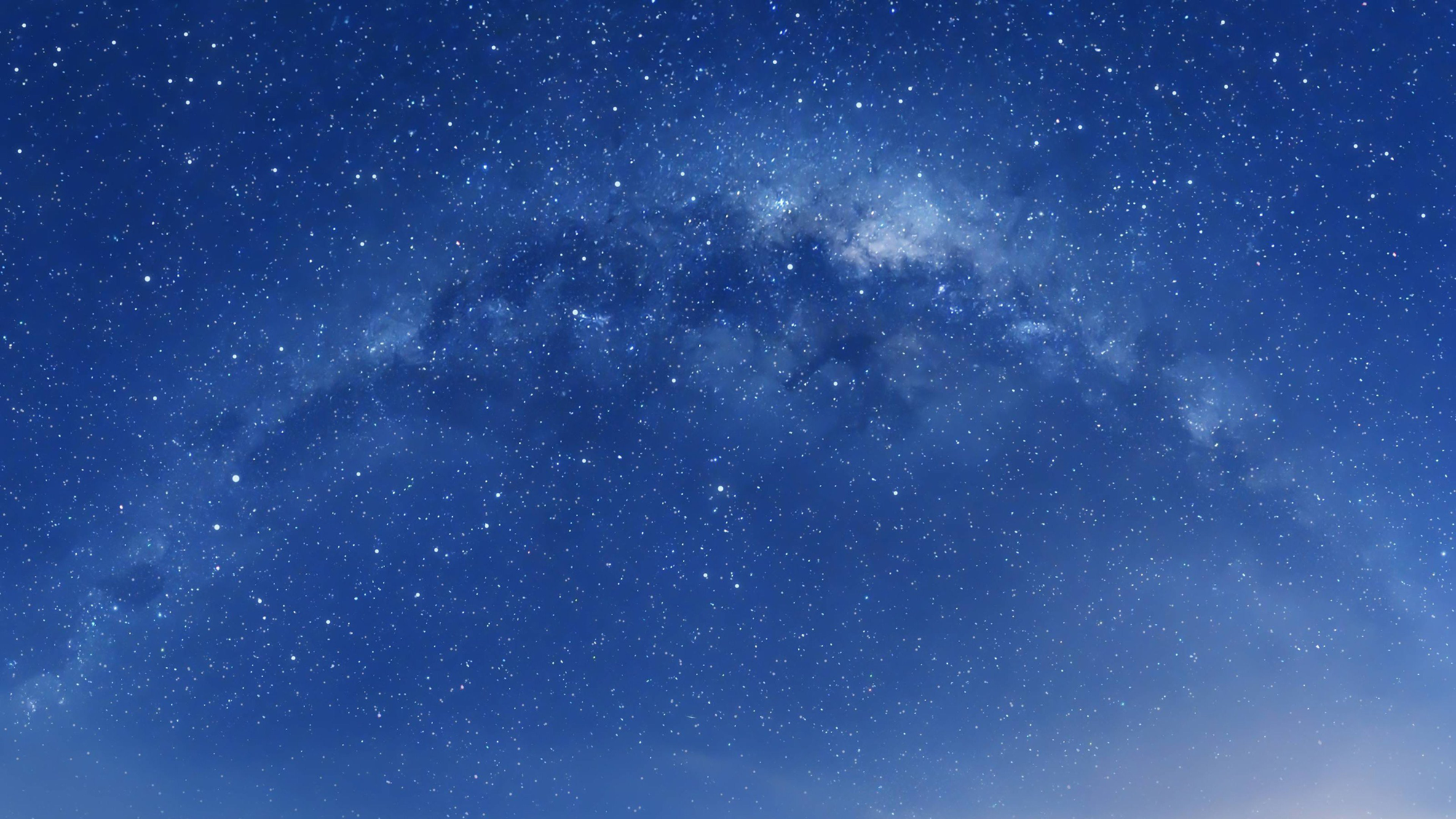 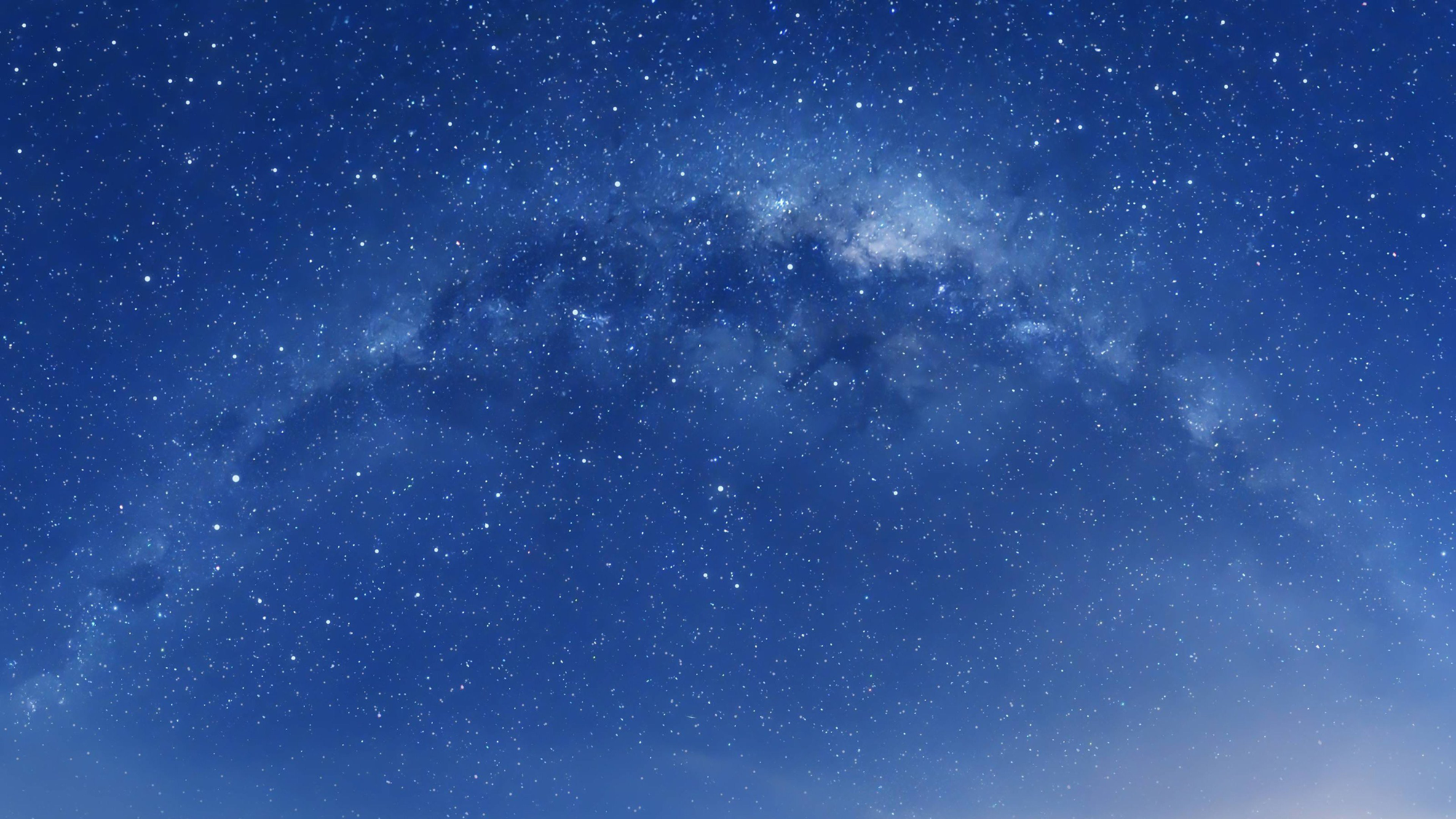 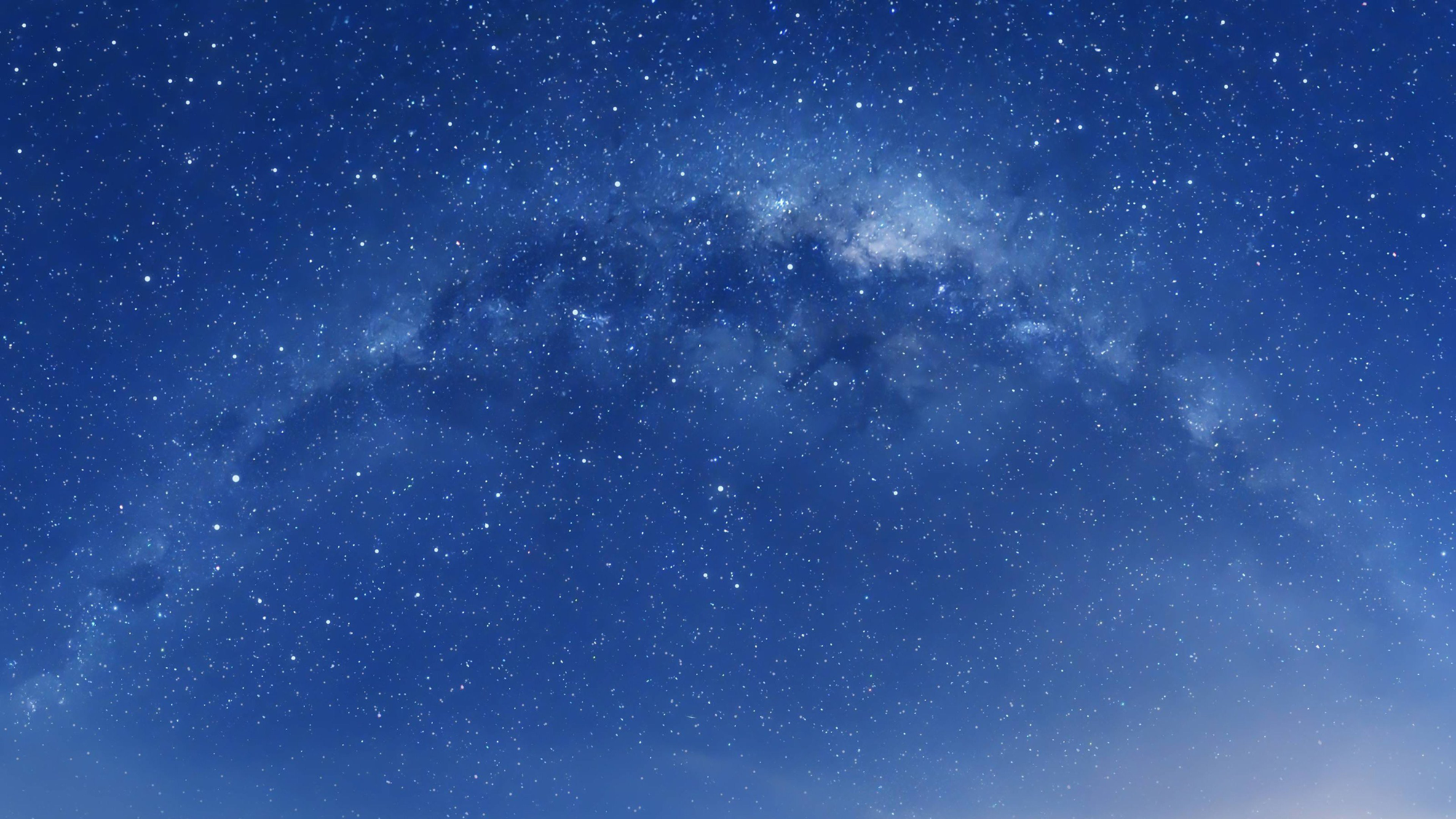 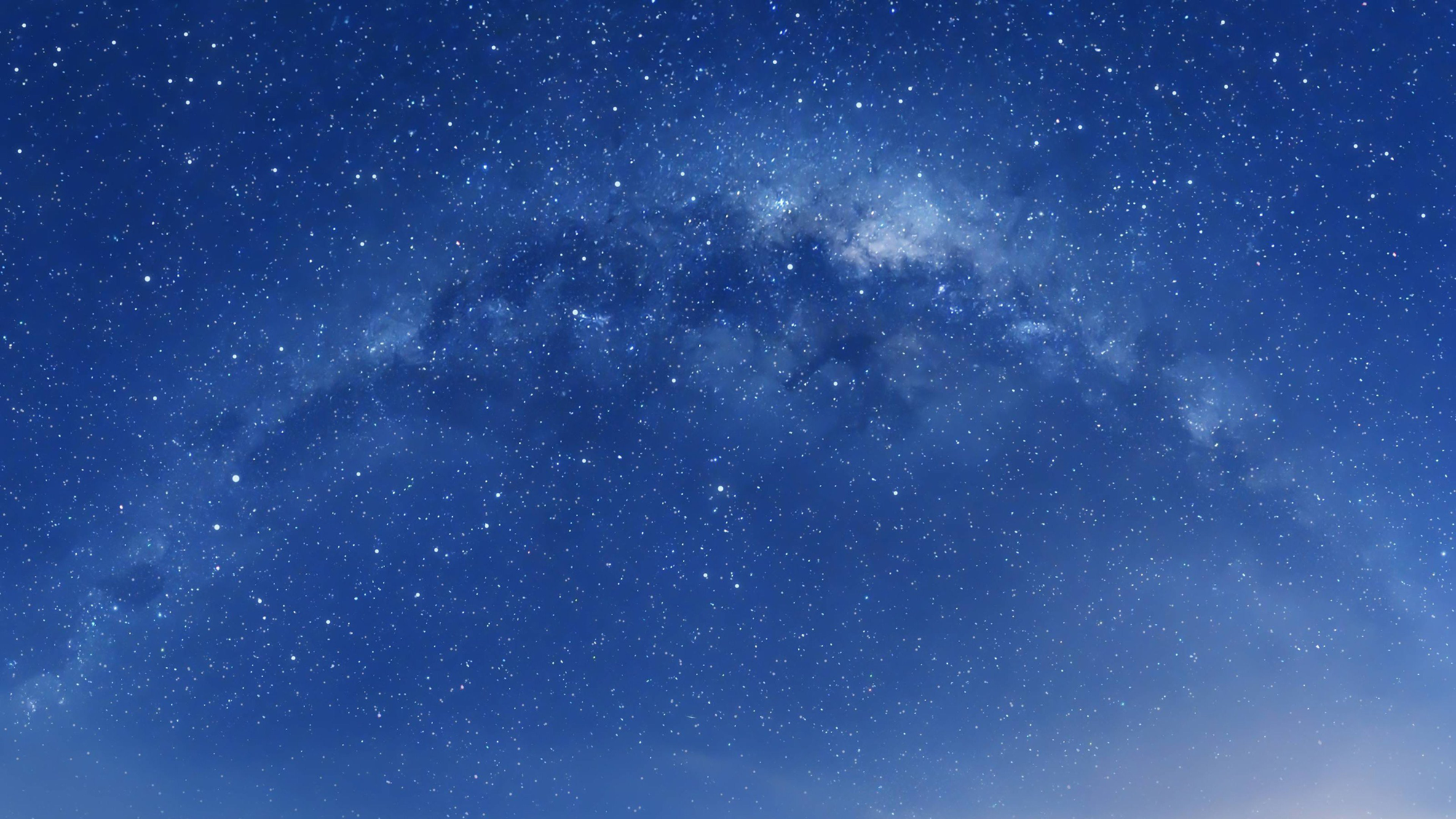 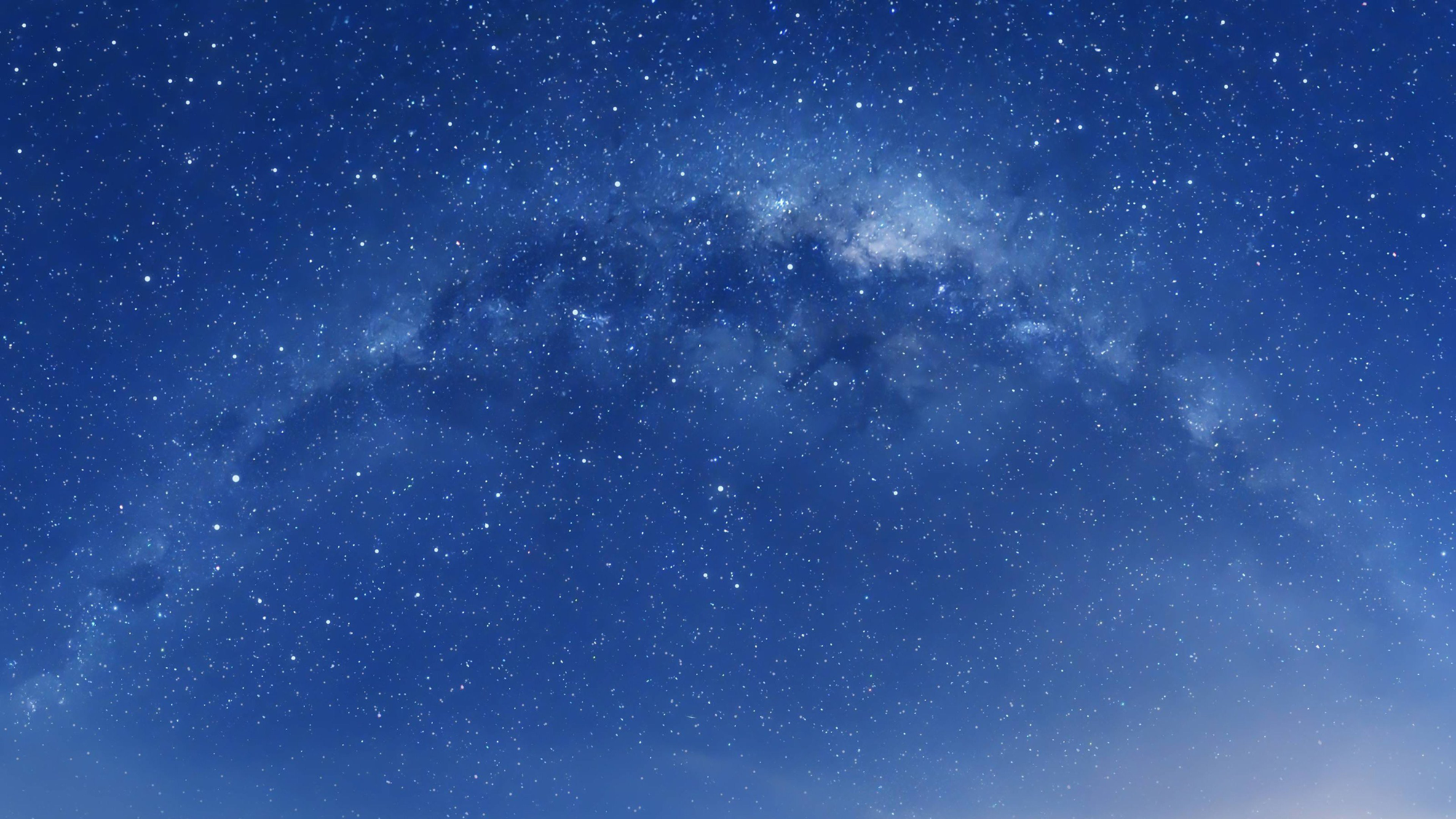 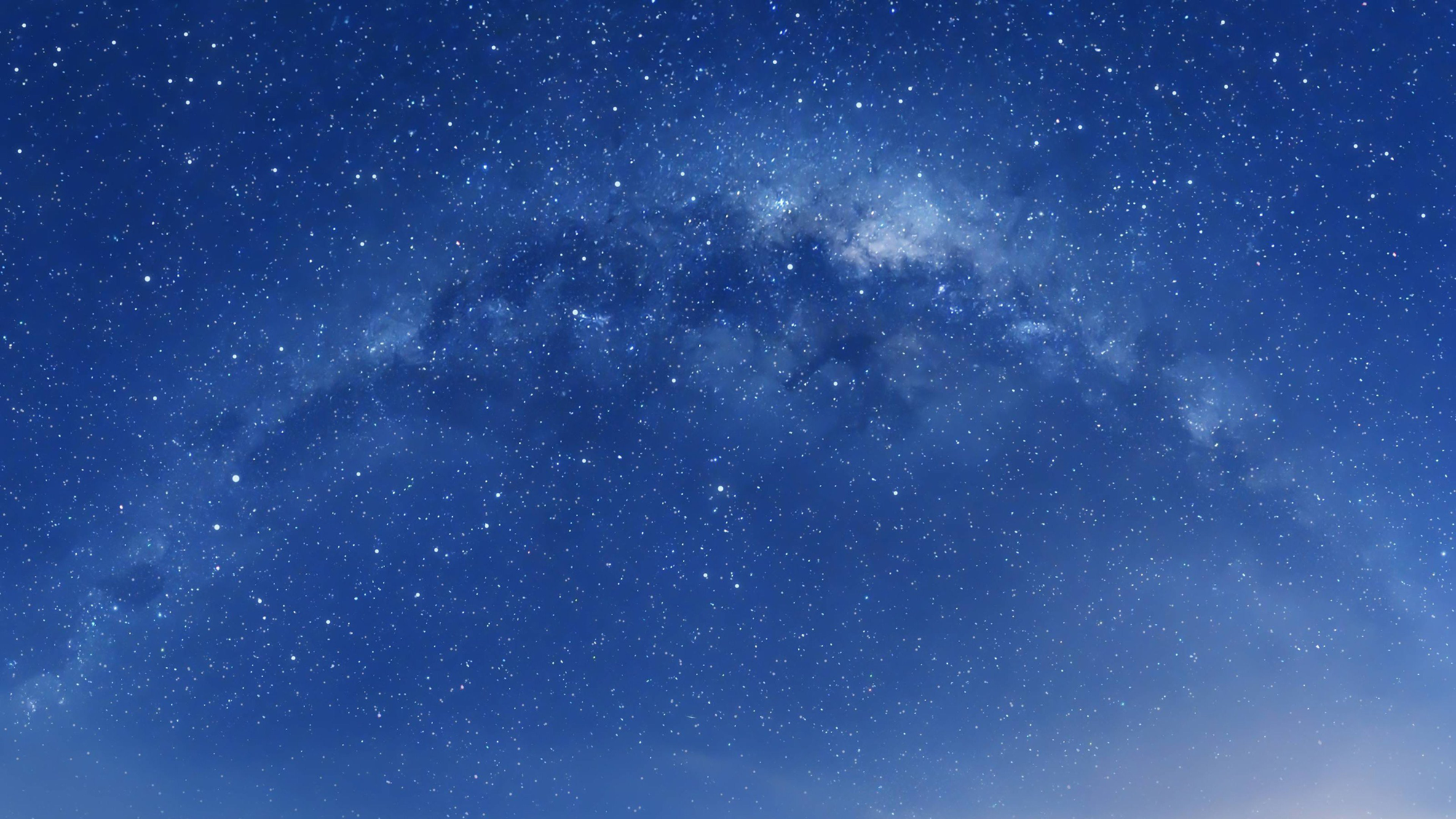 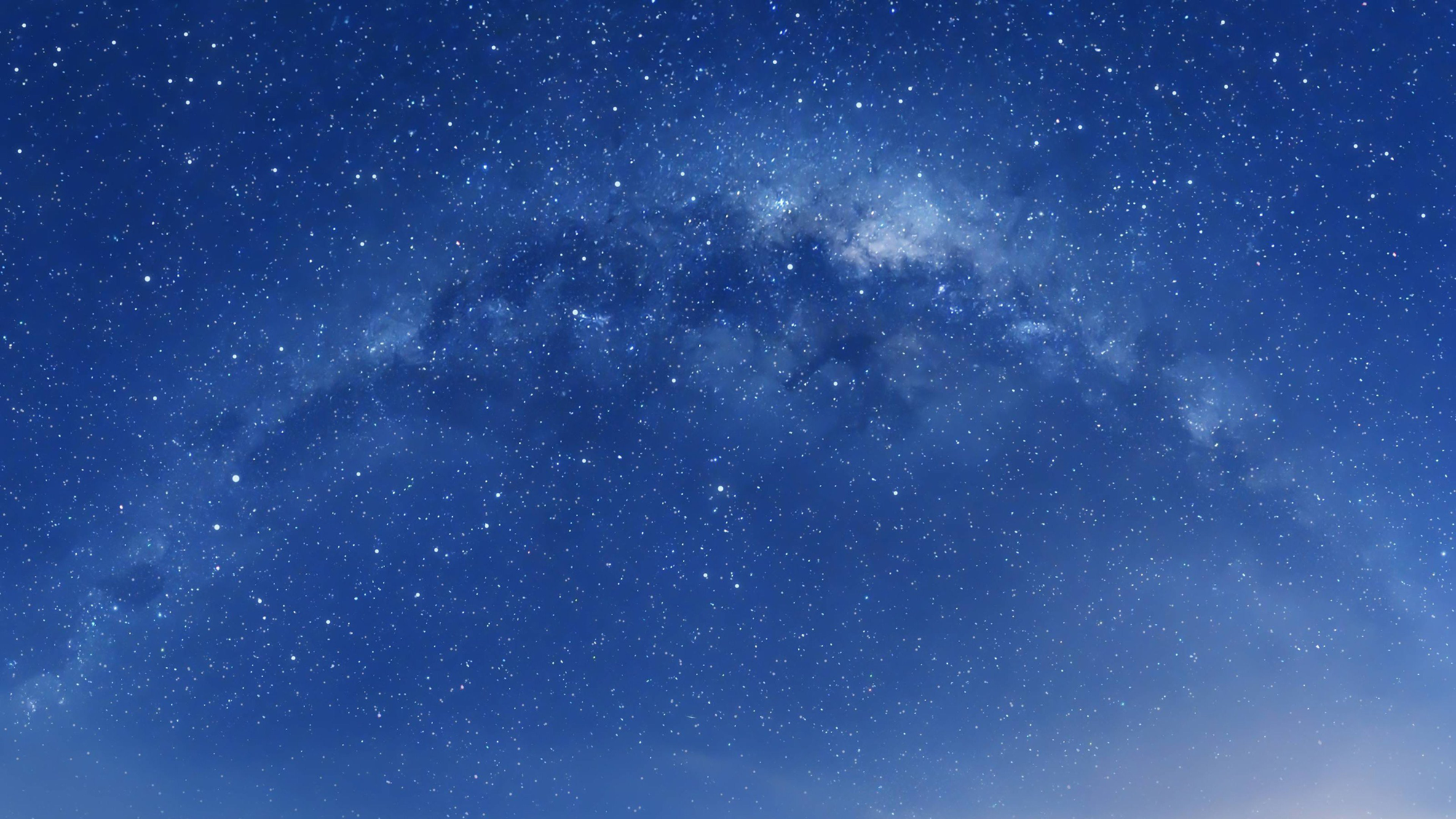 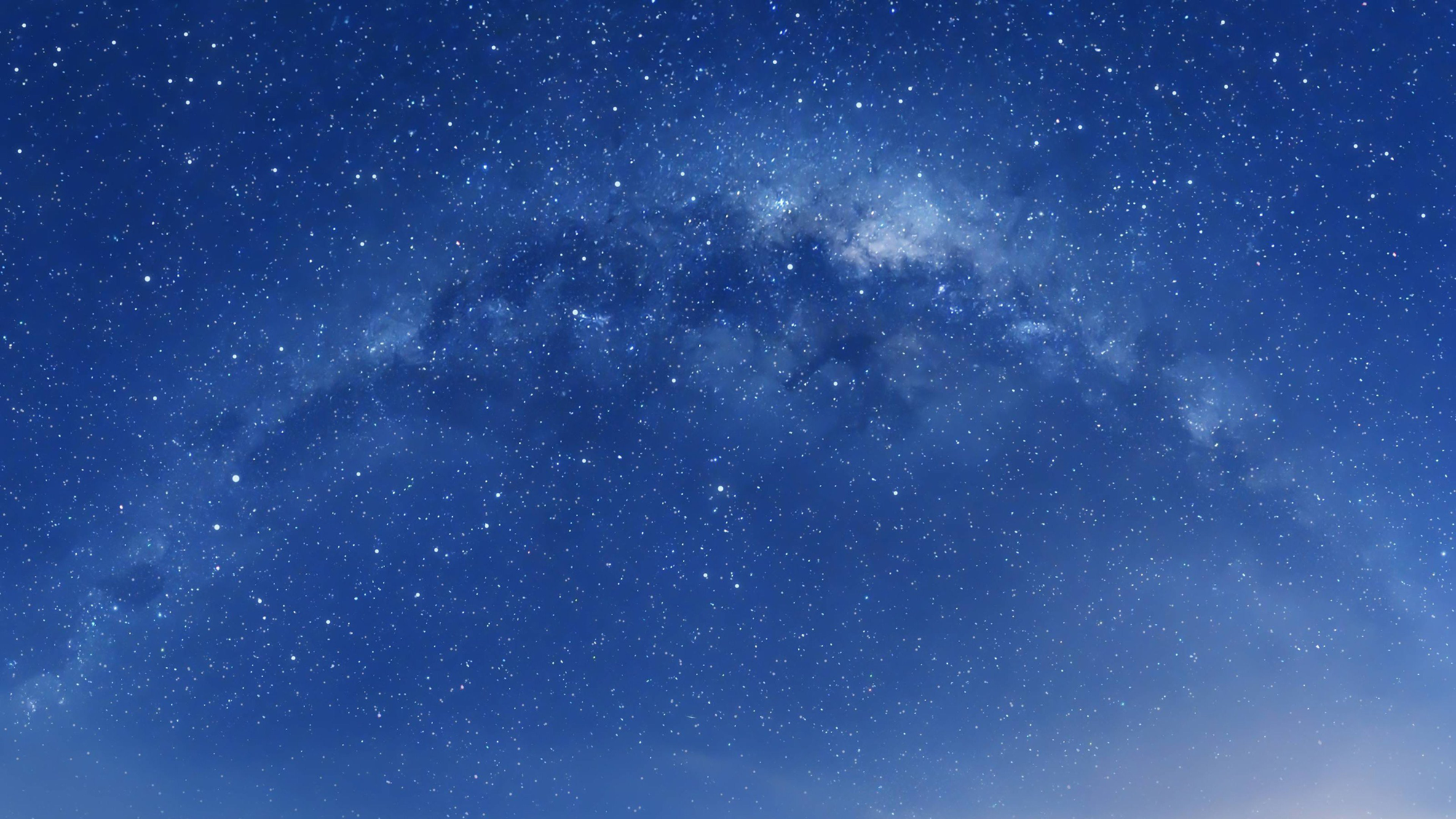 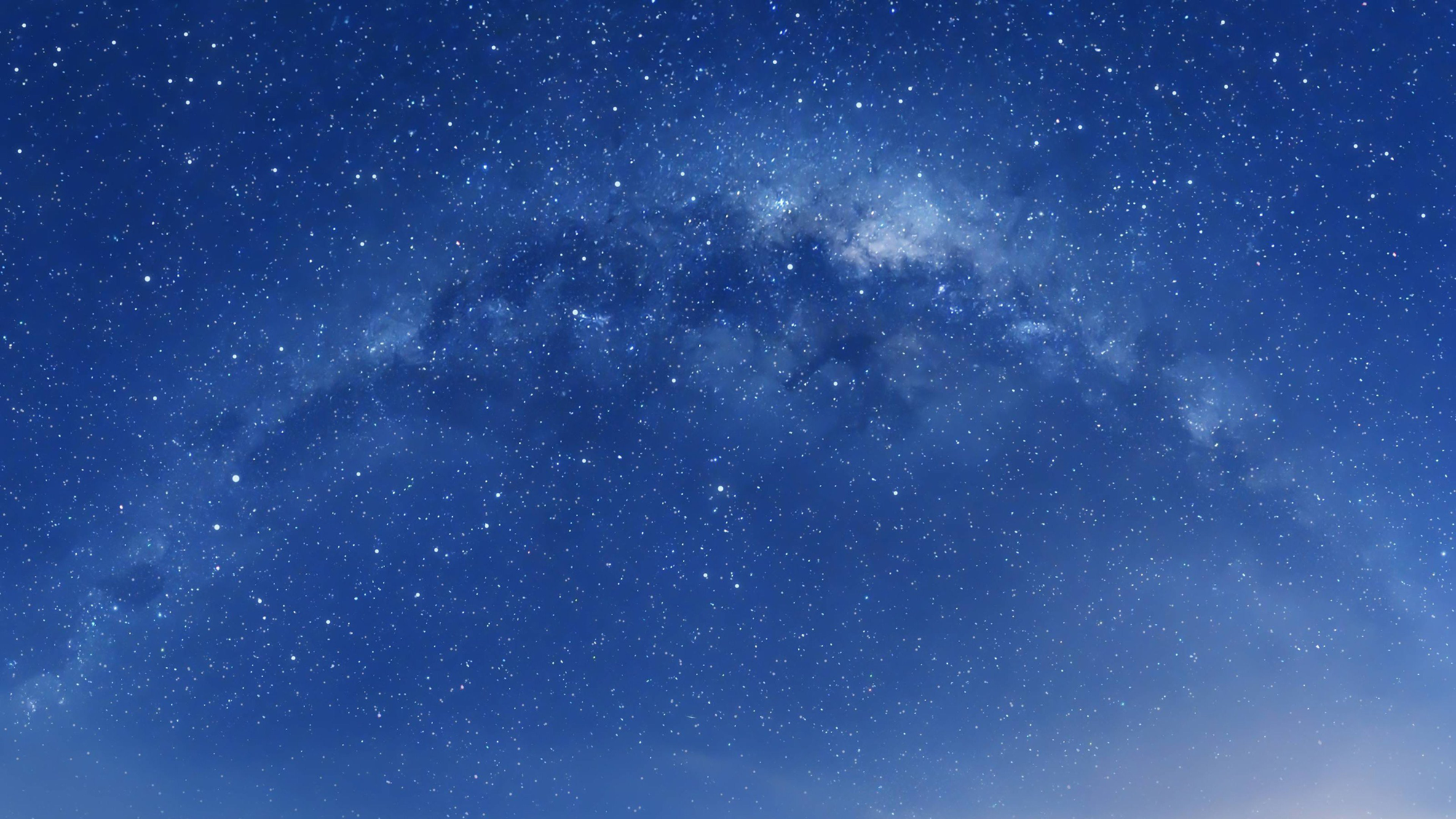 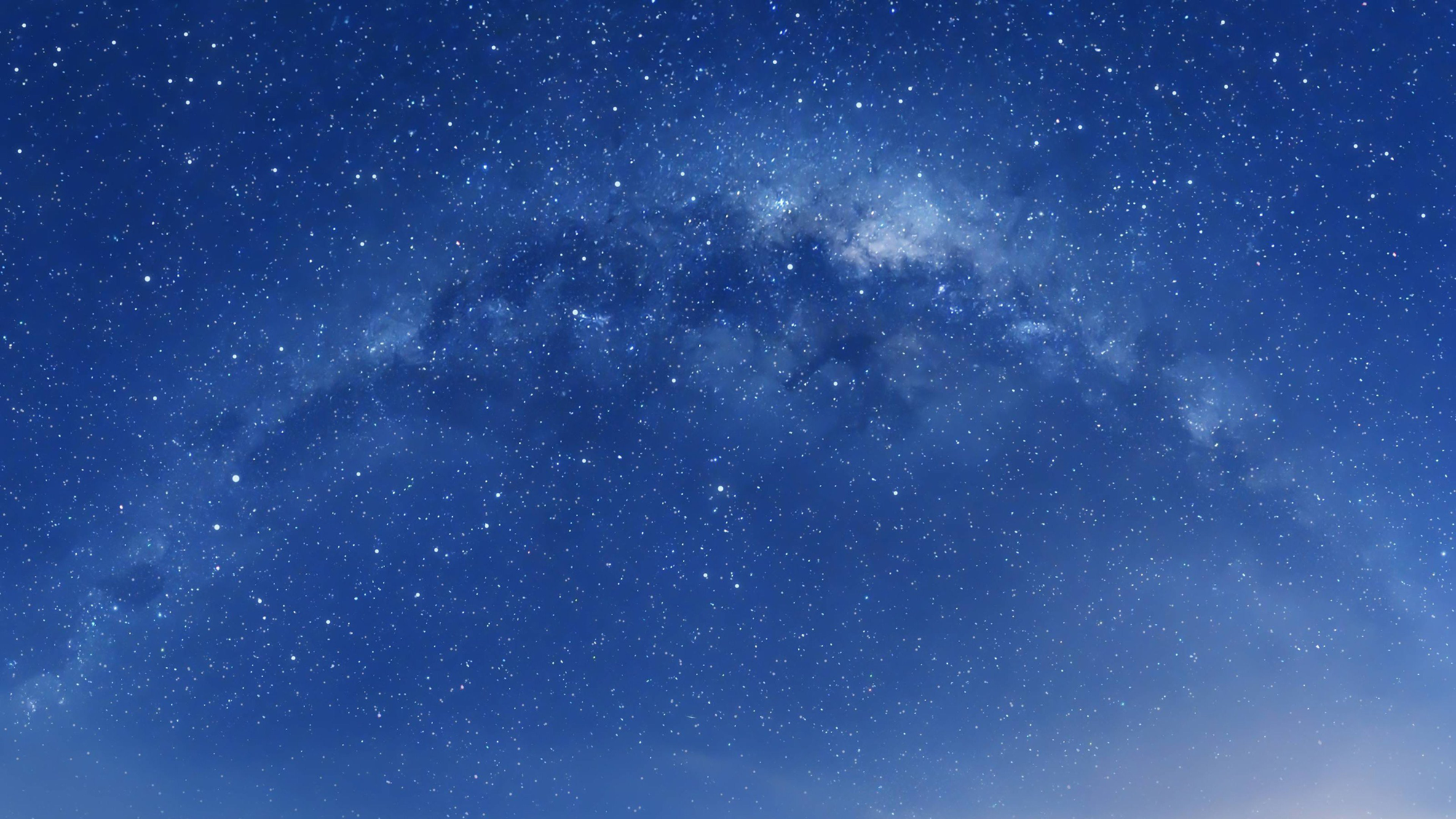 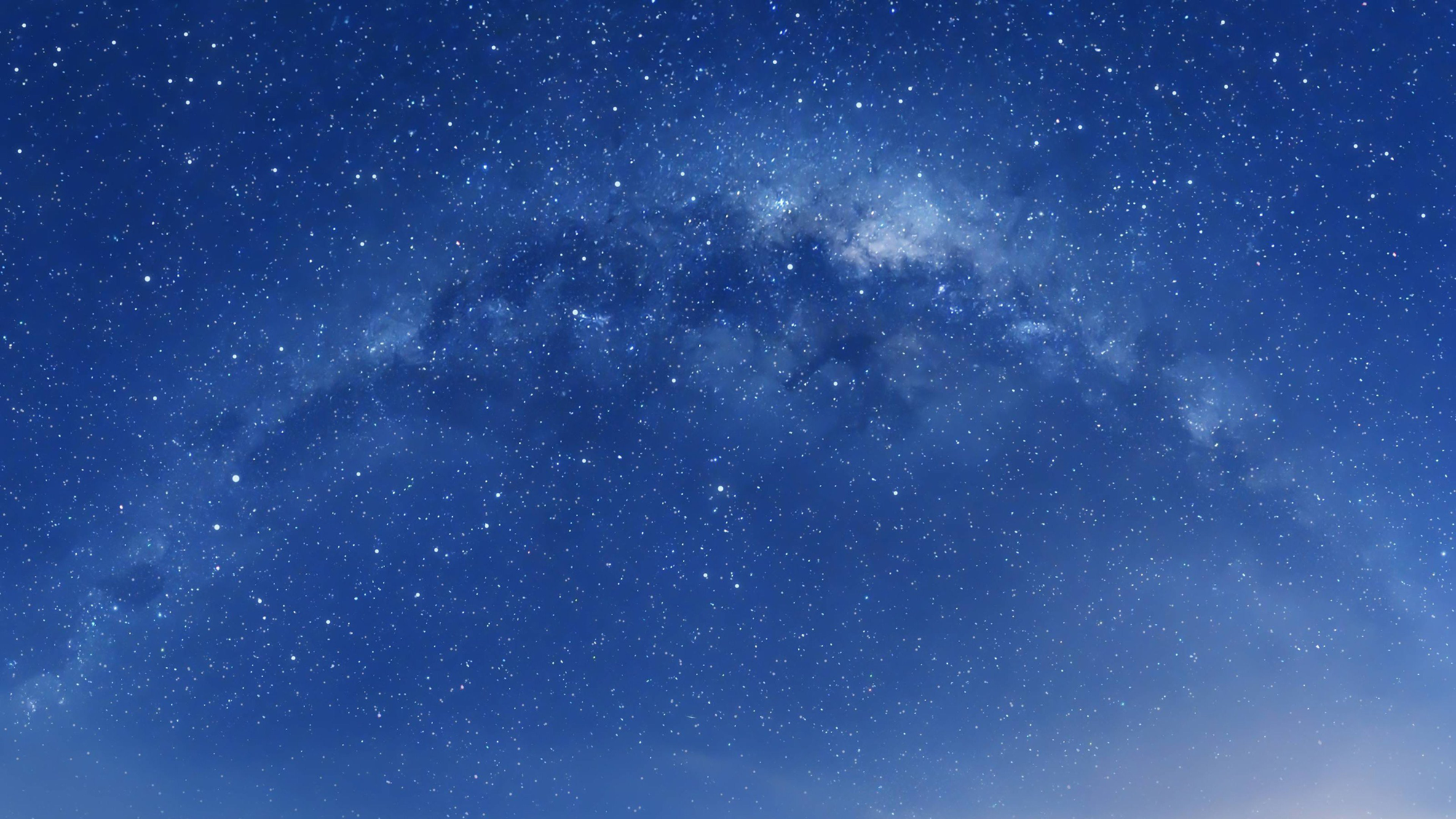 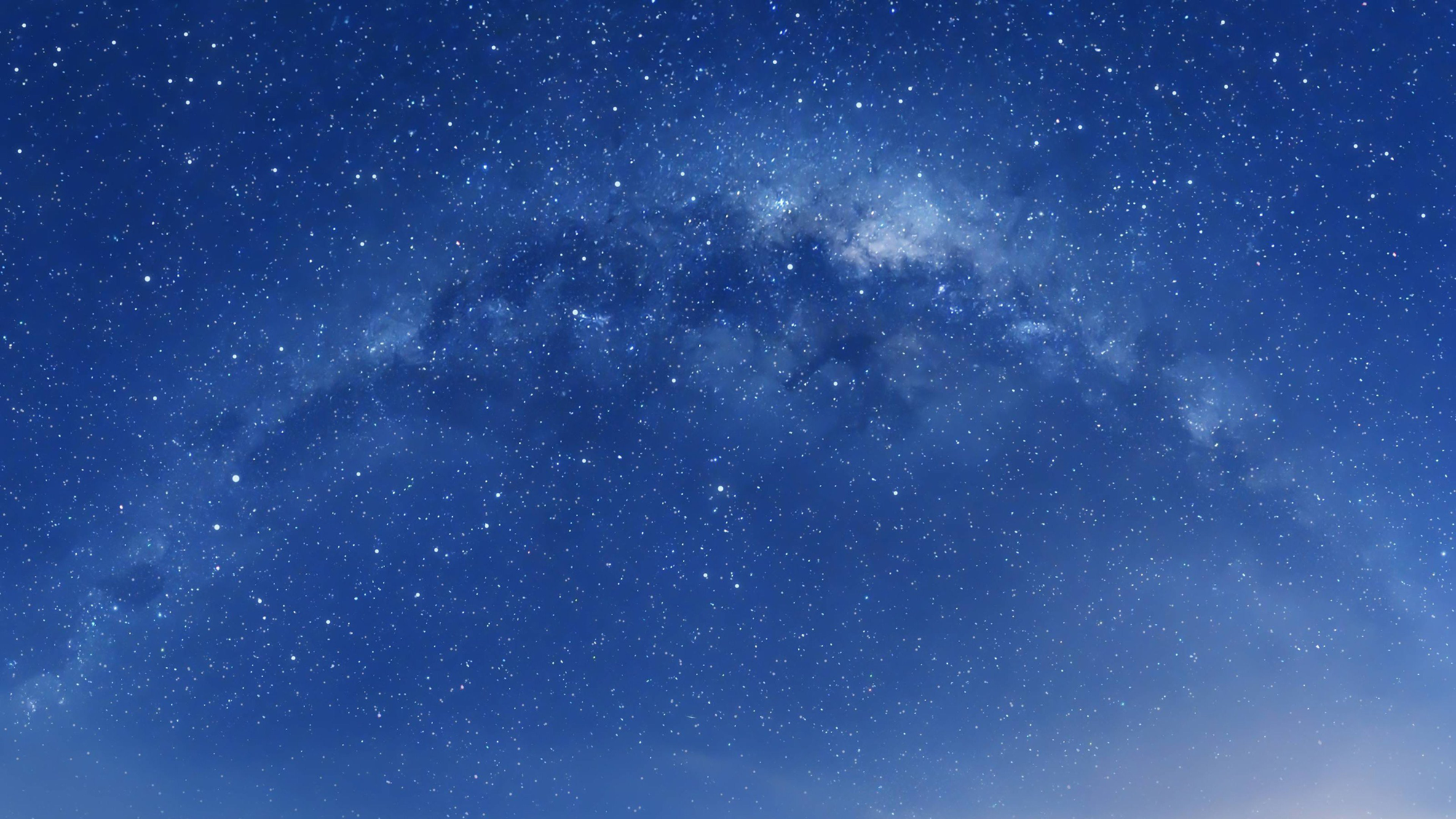 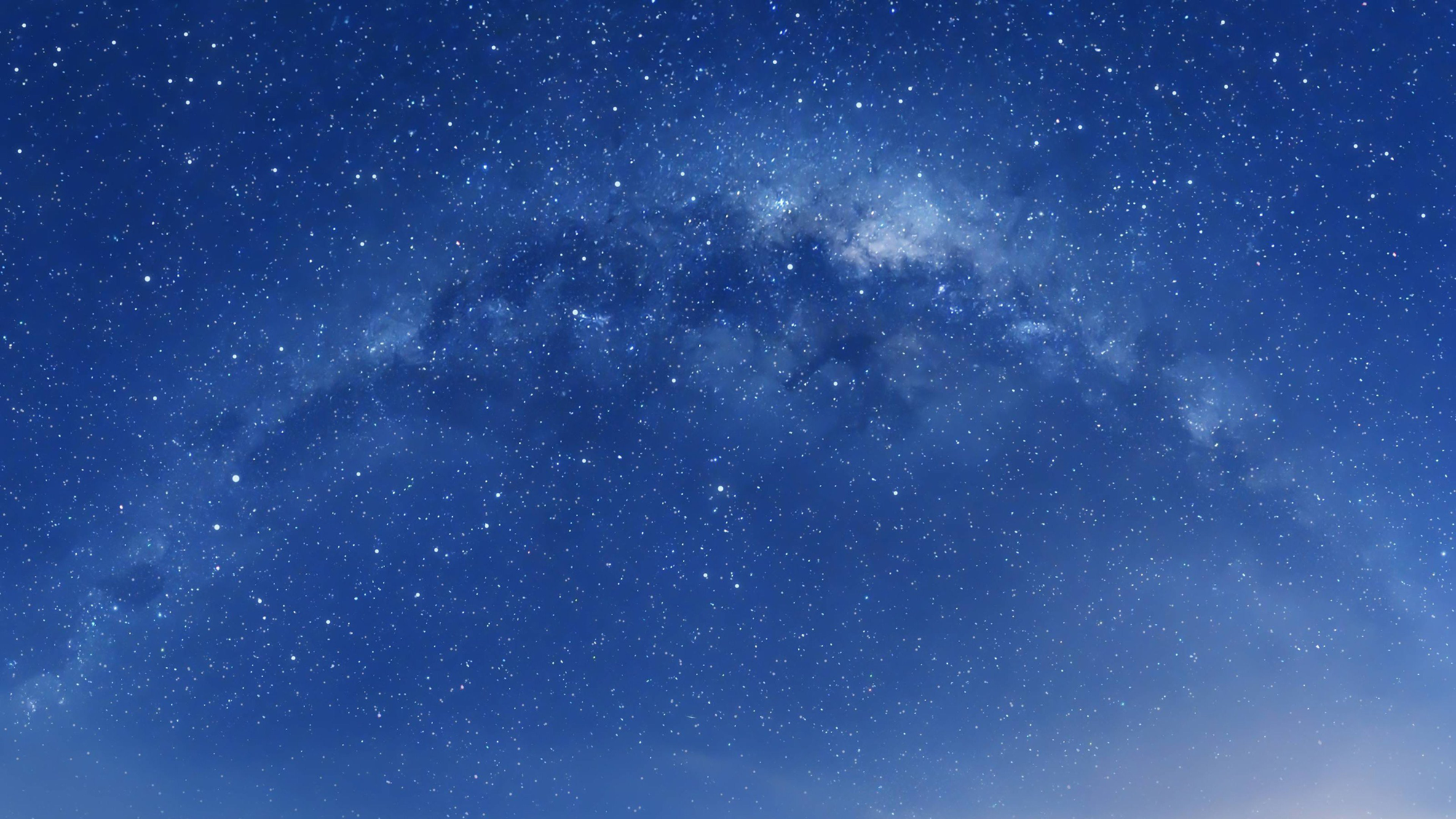 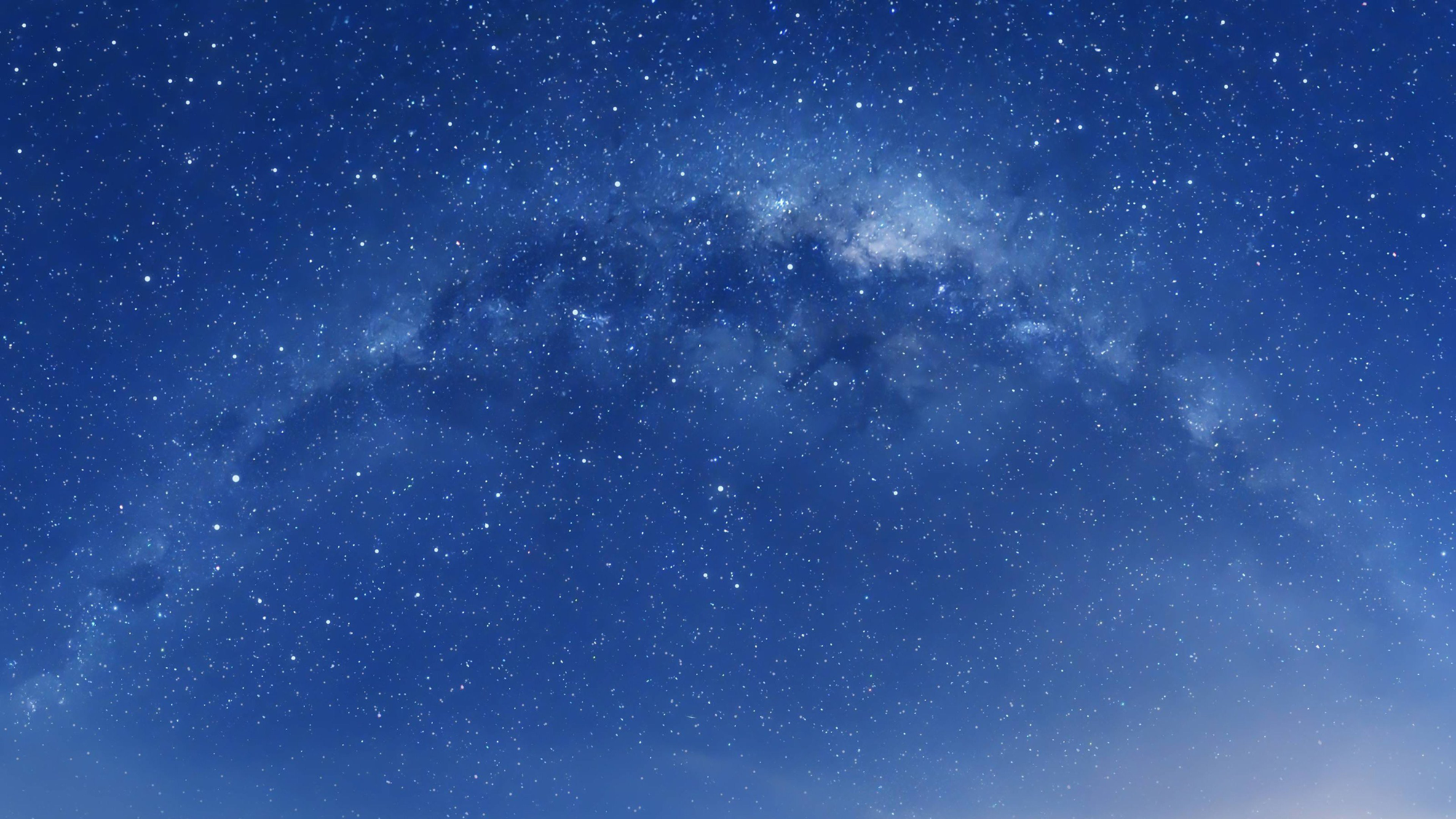